CHÀO CÁC EM ĐẾN VỚI BÀI HỌC HÔM NAY
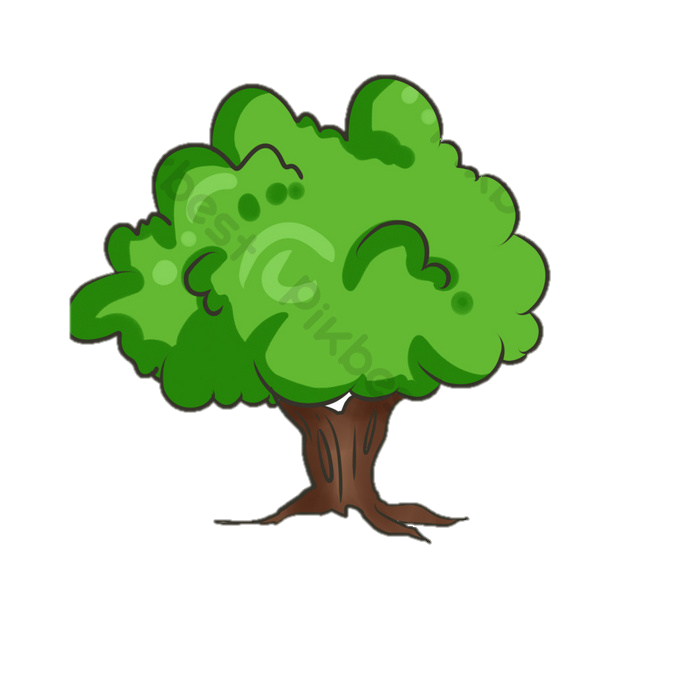 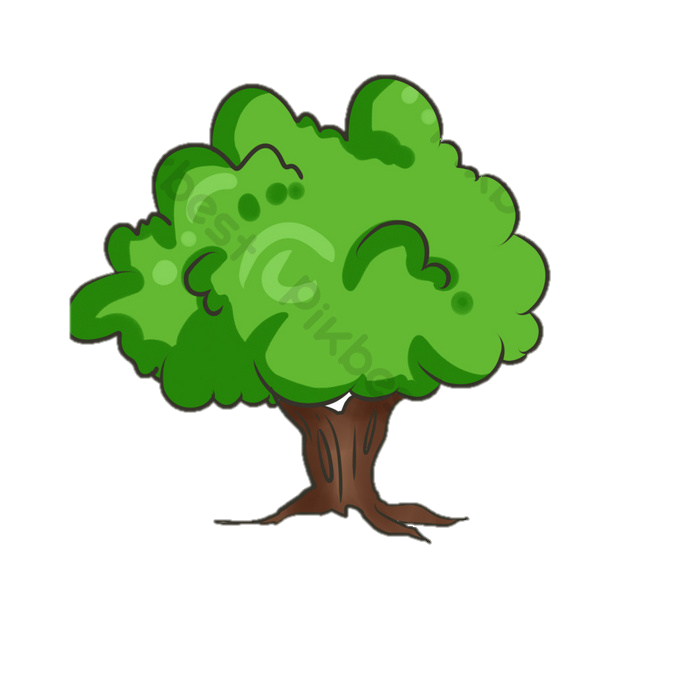 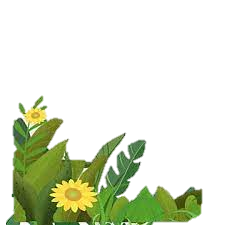 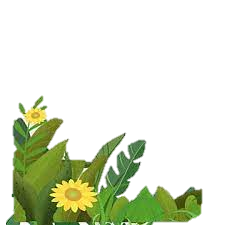 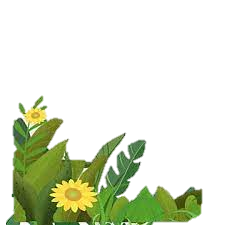 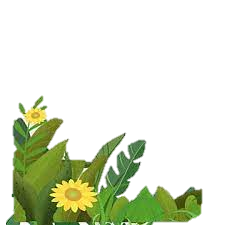 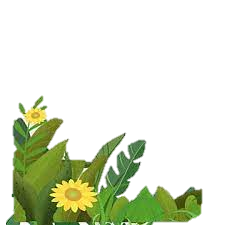 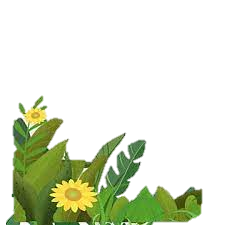 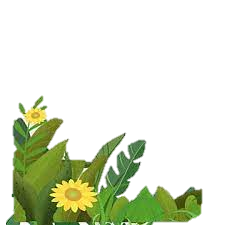 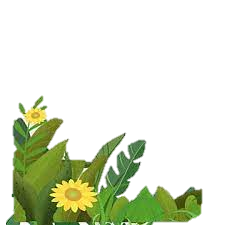 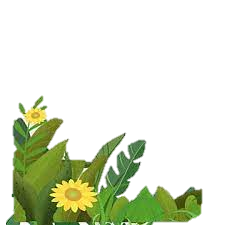 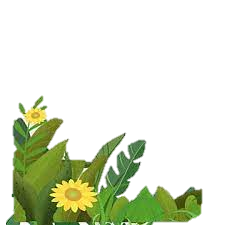 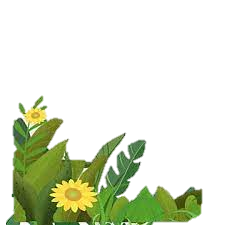 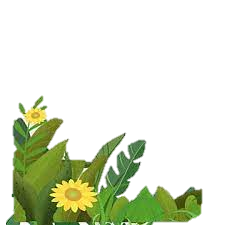 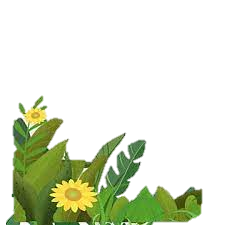 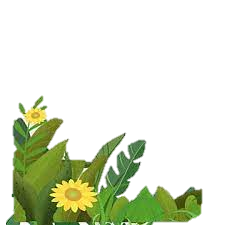 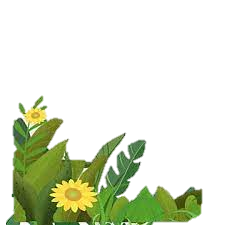 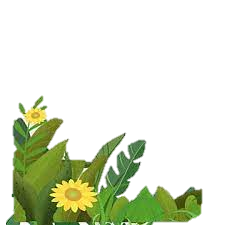 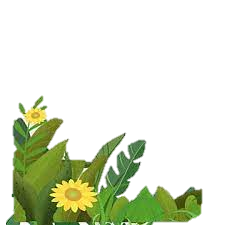 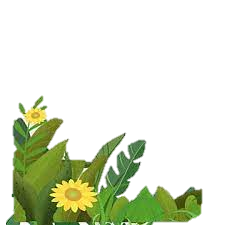 Tiết 12-13
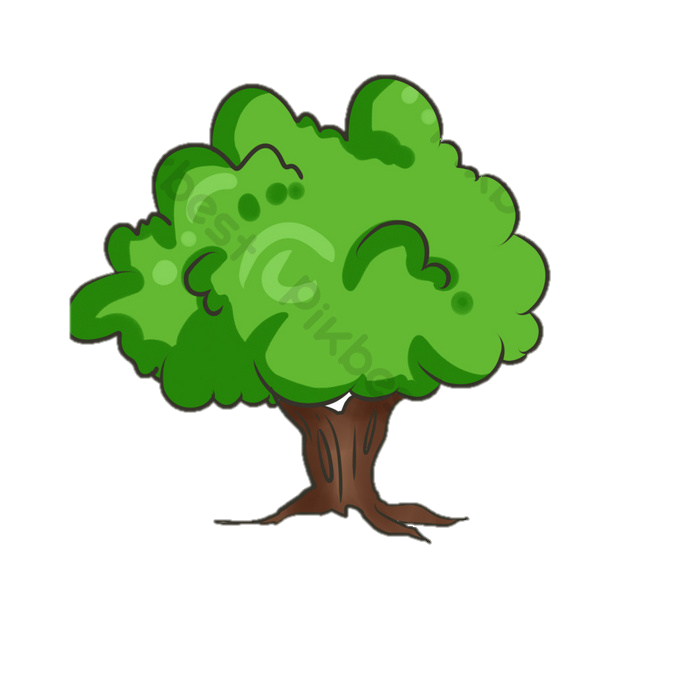 ÔN TẬP(Bài 1)
Tiếng nói của vạn vật
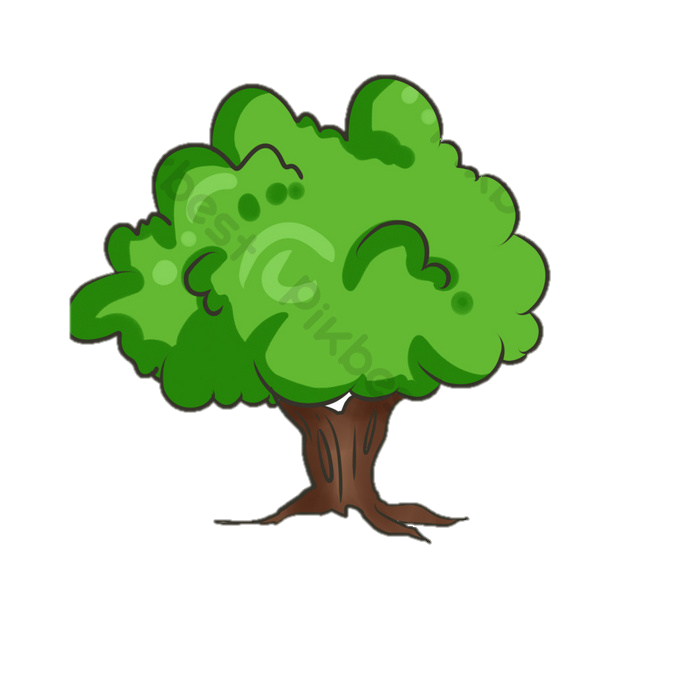 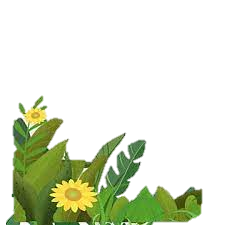 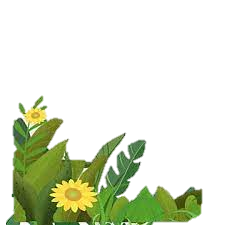 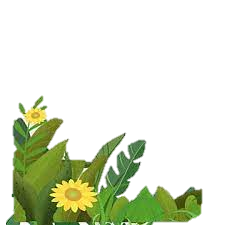 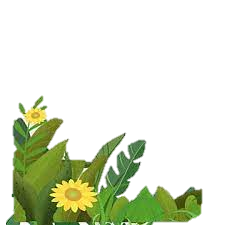 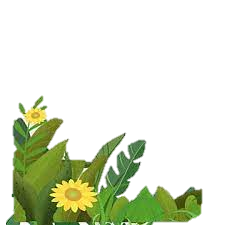 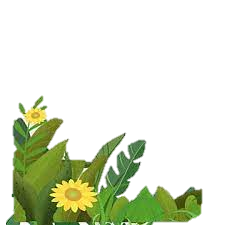 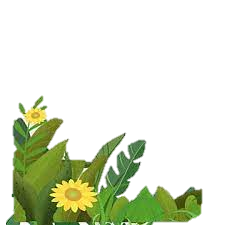 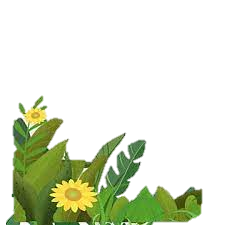 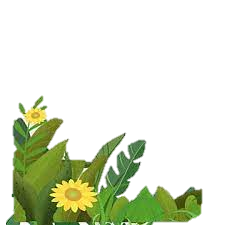 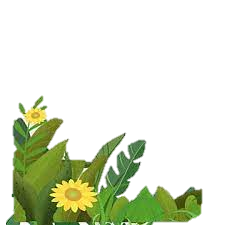 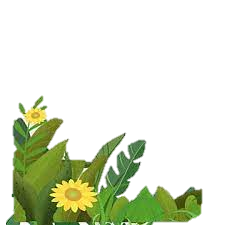 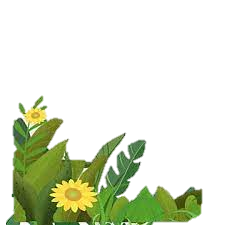 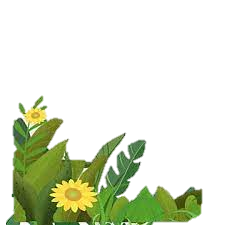 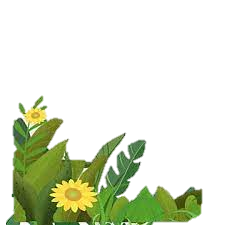 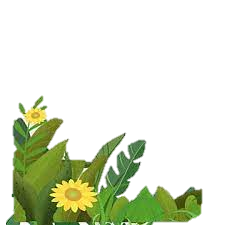 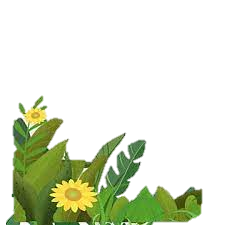 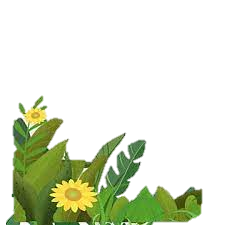 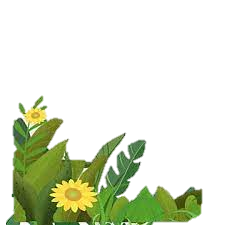 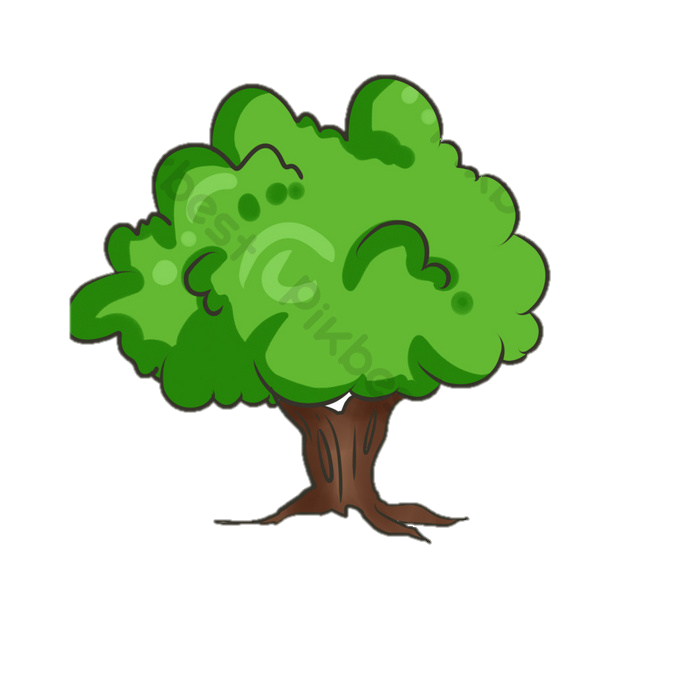 KHỞI ĐỘNG
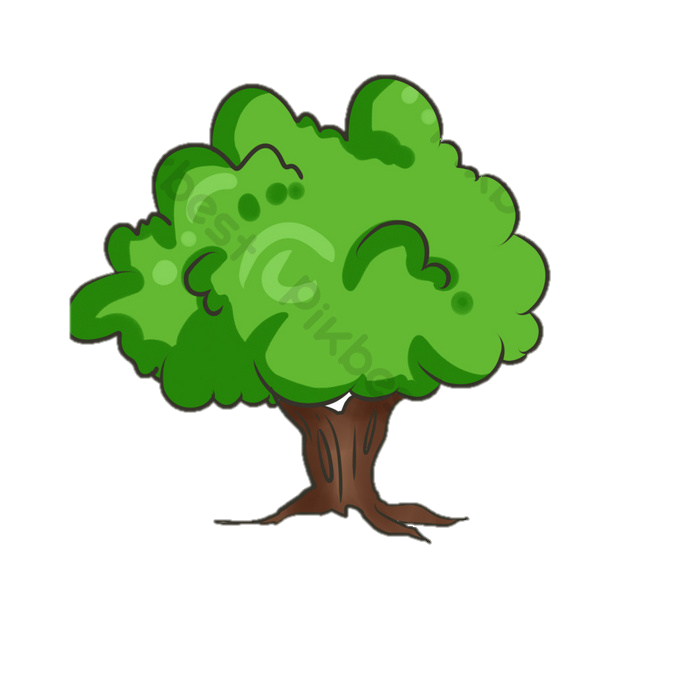 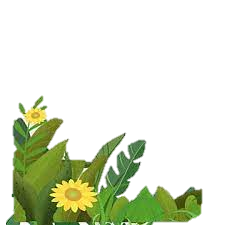 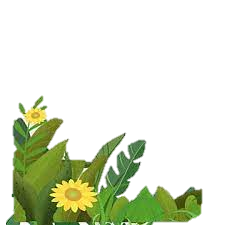 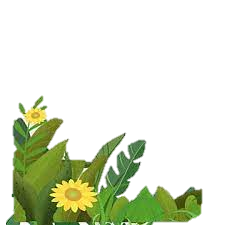 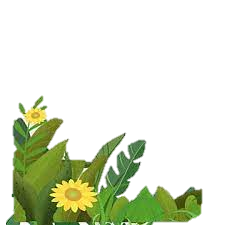 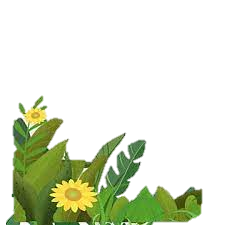 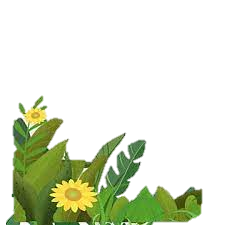 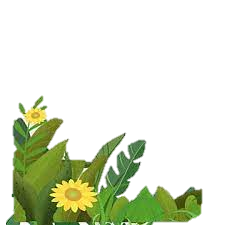 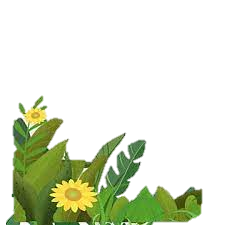 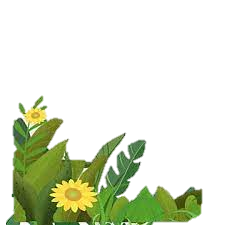 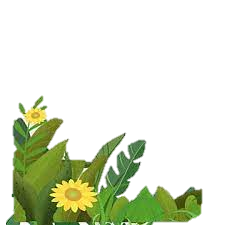 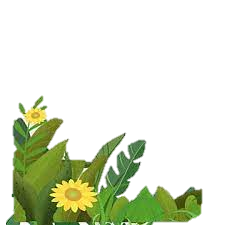 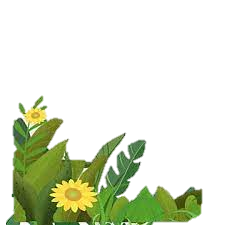 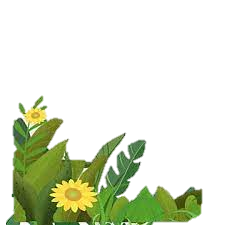 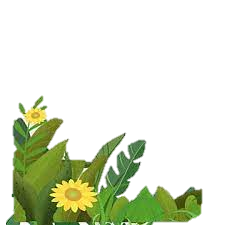 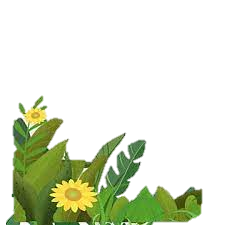 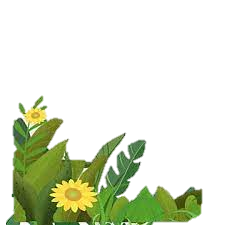 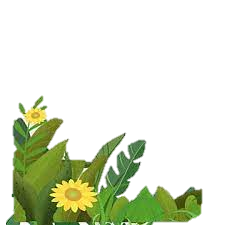 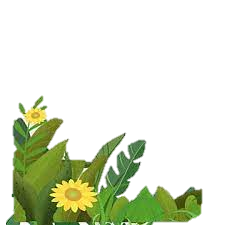 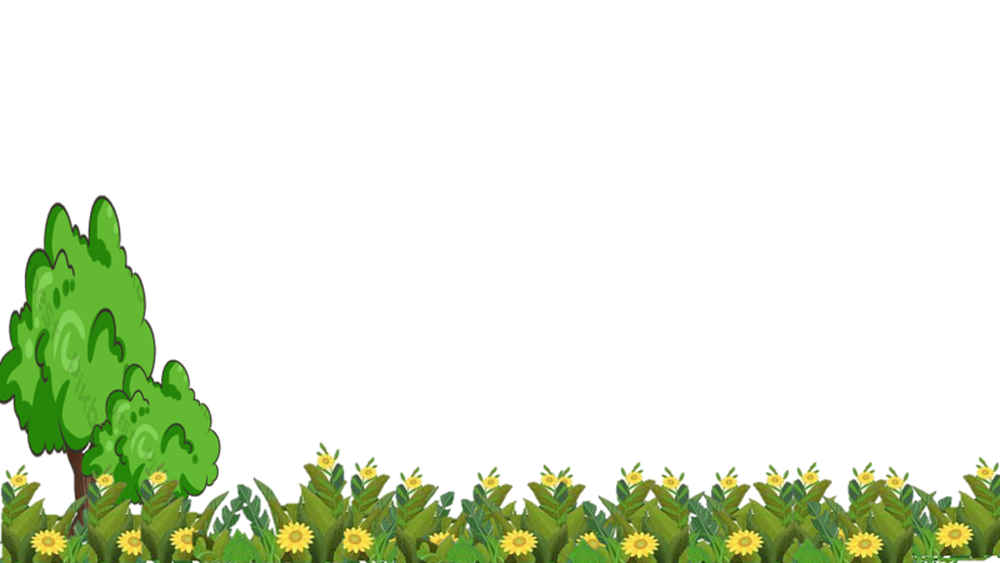 Ô CHỮ BÍ MẬT
1
1
I
?
Ế
?
T
?
T
?
?
?
Ấ
?
T
U
2
2
C
H
Ù
?
C
N
?
H
?
?
?
?
N
?
G
H
?
?
?
Ì
3
3
?
R
H
?
Ữ
?
U
?
T
?
?
N
?
?
T
Ầ
?
?
H
?
G
?
N
U
4
4
?
N
Â
?
N
?
V
?
Ầ
C
?
?
?
H
5
5
Ờ
I
C
?
C
?
L
?
?
?
?
Ủ
?
A
Â
?
?
Y
6
6
?
L
N
?
K
?
Ế
?
T
I
?
?
?
Ê
7
7
Y
?
C
?
Ậ
?
N
H
?
?
?
U
8
8
?
O
O
?
I
?
C
N
?
?
?
V
9
9
?
A
?
M
?
Ù
H
?
?
Ạ
10
?
S
H
?
S
?
O
Á
?
?
?
N
10
BÀI HỌC
Ã
?
11
11
Ộ
?
I
?
V
?
?
V
12
12
?
U
N
?
Y
?
Ê
V
?
?
?
Ậ
13
13
?
H
Ừ
?
P
Ó
?
?
?
T
Dòng 1: Điền từ còn thiếu vào nhận định: “Nhịp thơ có tác dụng tạo... và làm nên nhạc điệu của bài thơ. (7 kí tự)
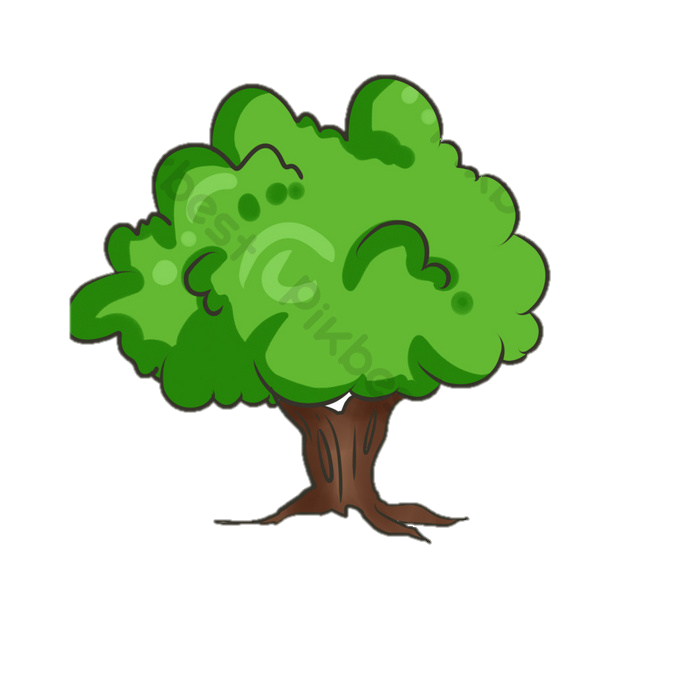 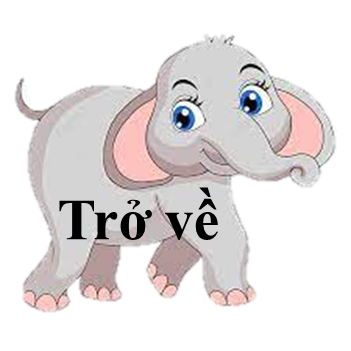 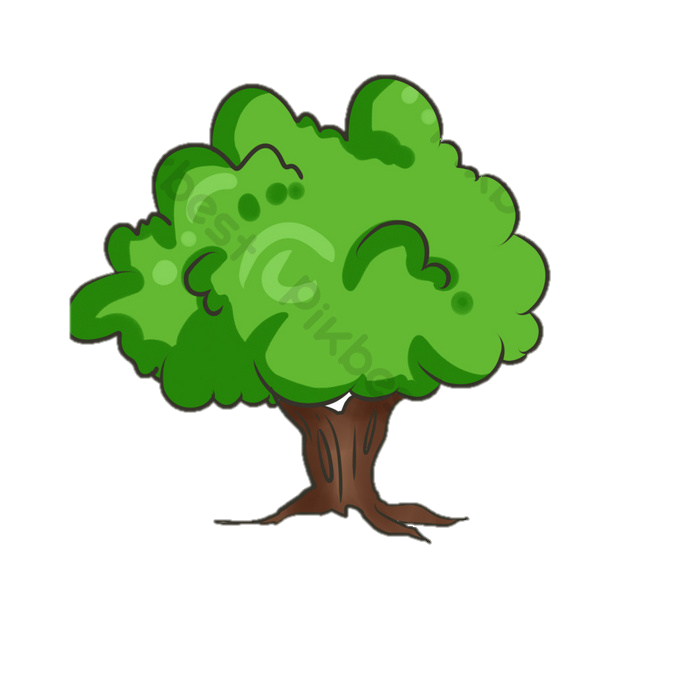 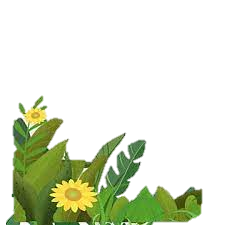 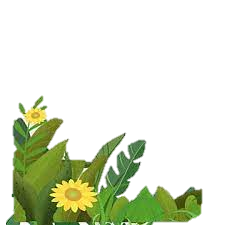 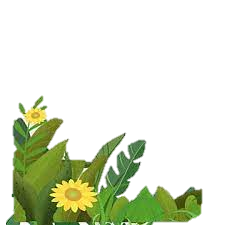 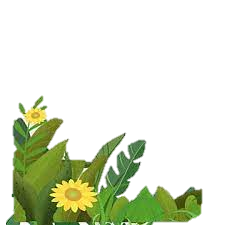 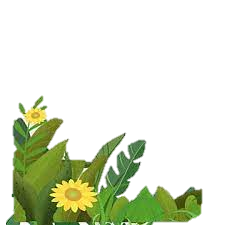 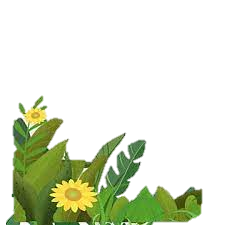 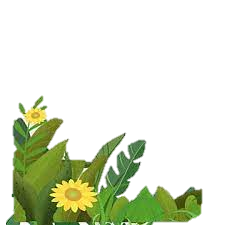 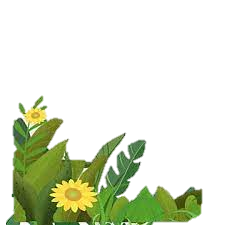 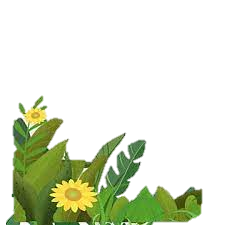 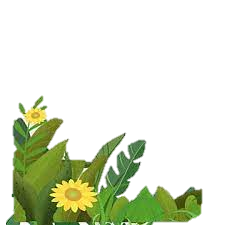 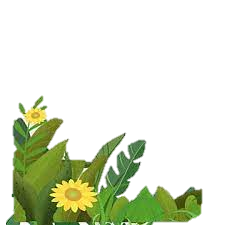 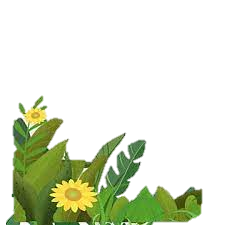 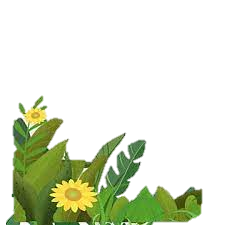 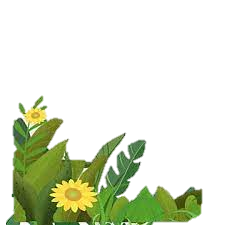 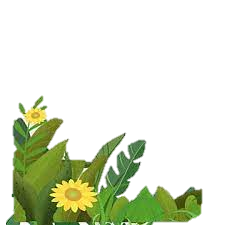 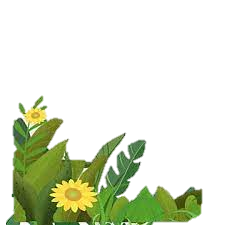 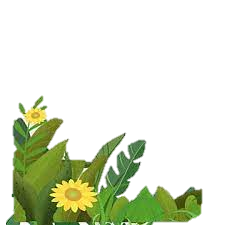 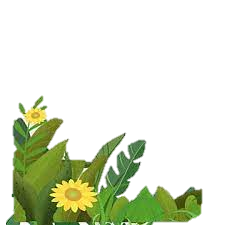 Dòng 2: Điền từ còn thiếu vào câu thơ:
Sương.....qua ngõ / 
Hình như thu đã về 
                             (10 kí tự)
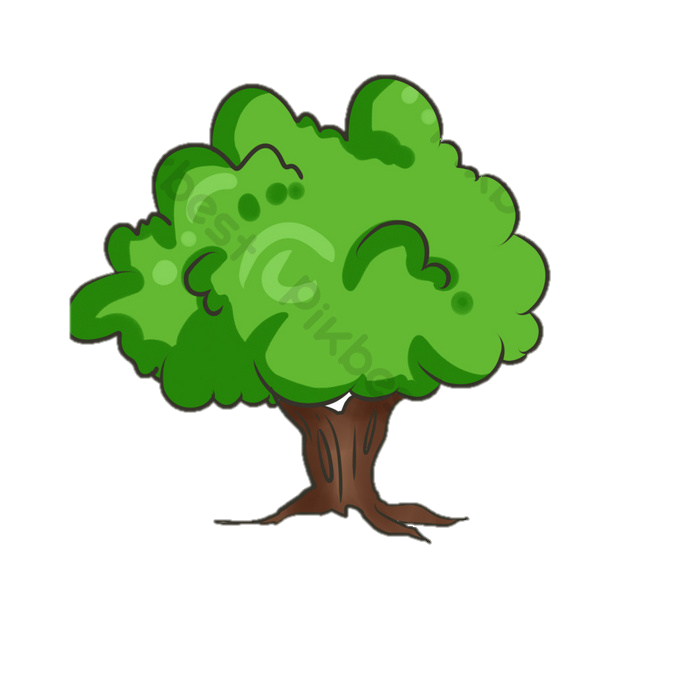 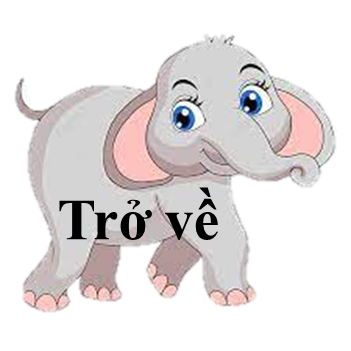 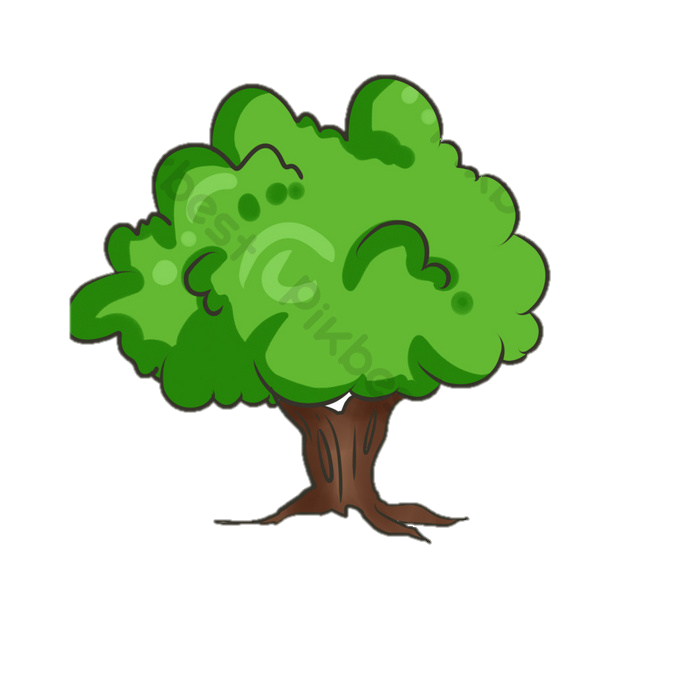 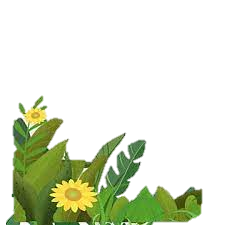 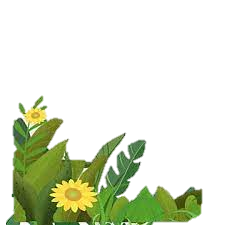 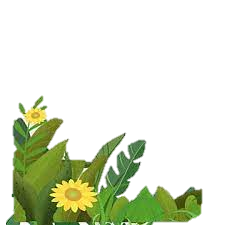 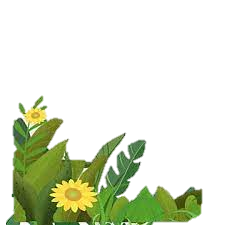 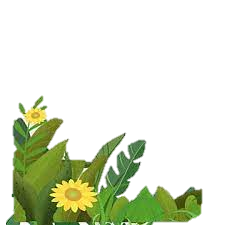 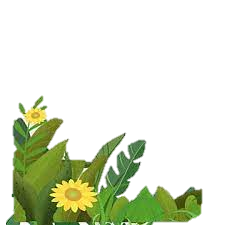 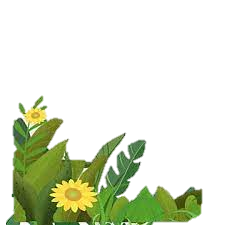 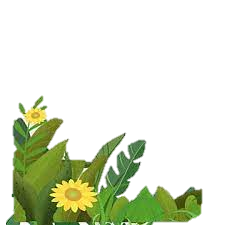 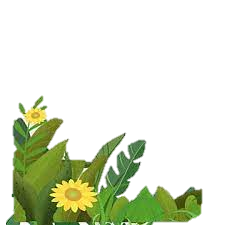 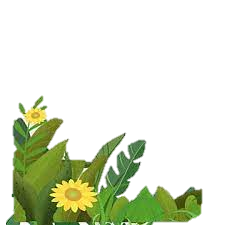 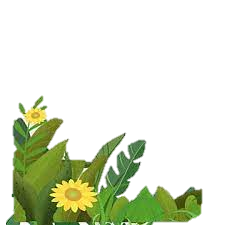 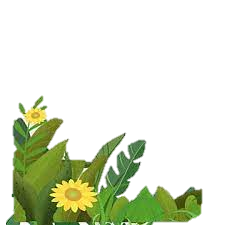 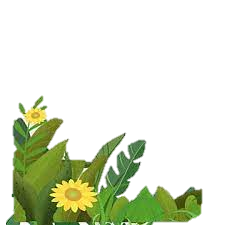 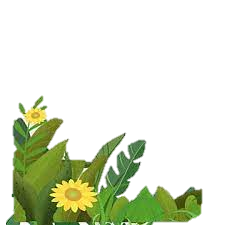 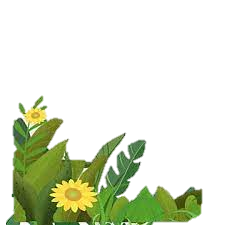 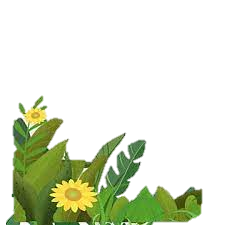 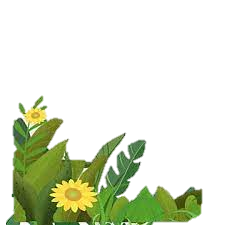 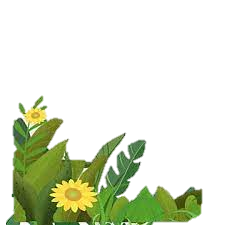 Dòng 3: Tác giả bài thơ Lời của cây?(11 kí tự)
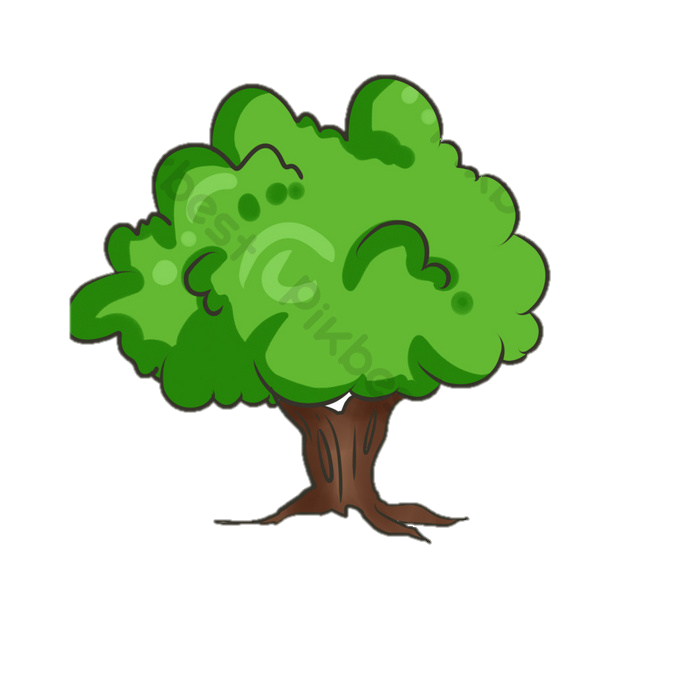 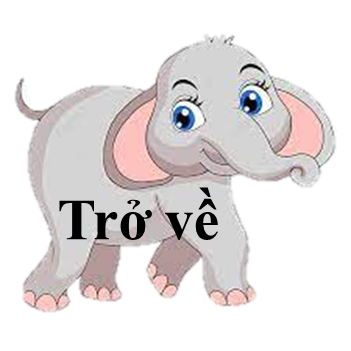 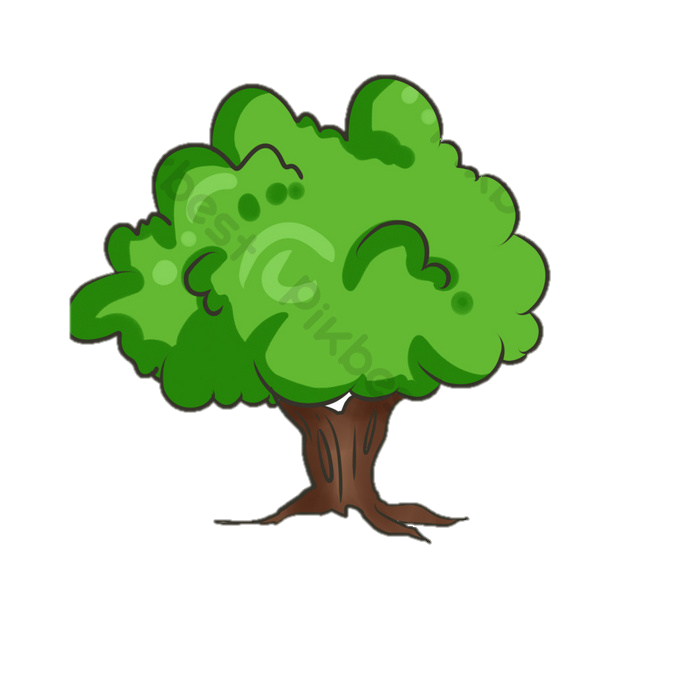 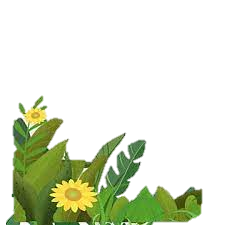 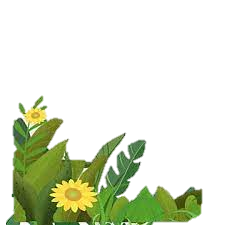 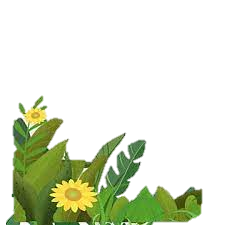 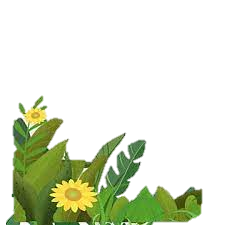 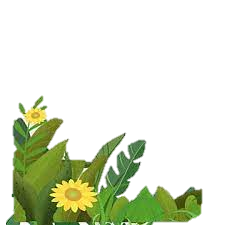 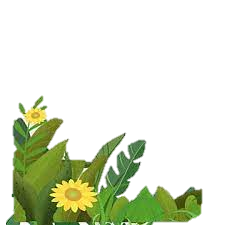 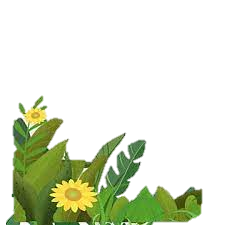 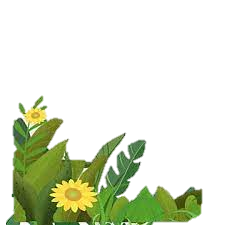 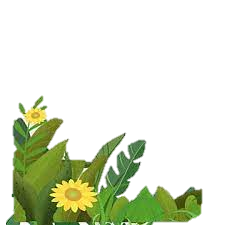 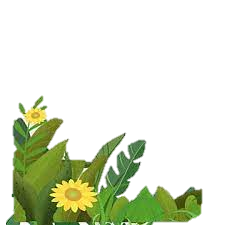 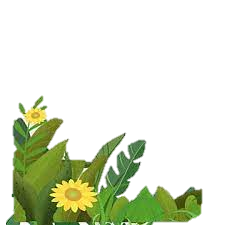 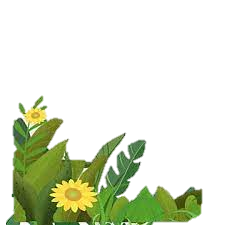 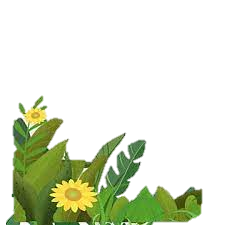 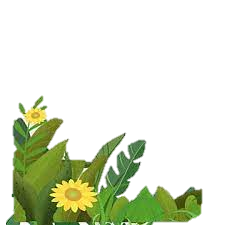 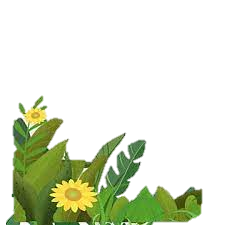 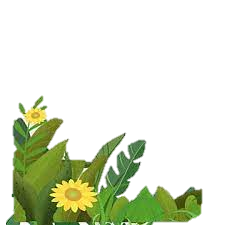 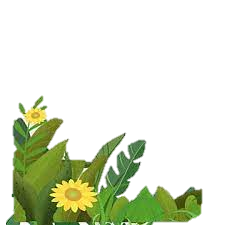 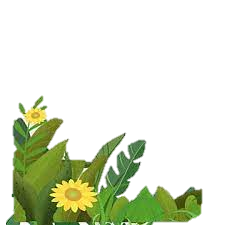 Dòng 4: Vần được gieo ở cuối dòng thơ được gọi là...(7 kí tự)
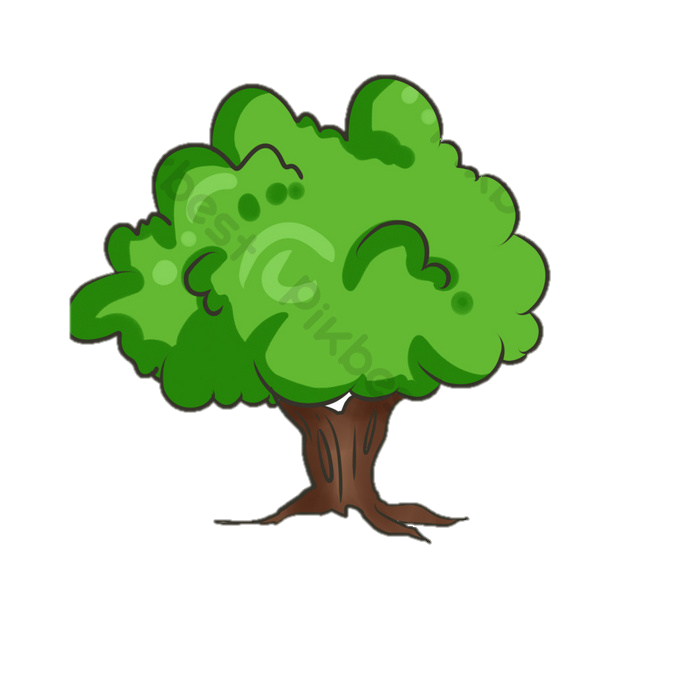 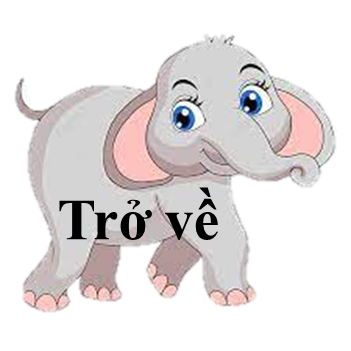 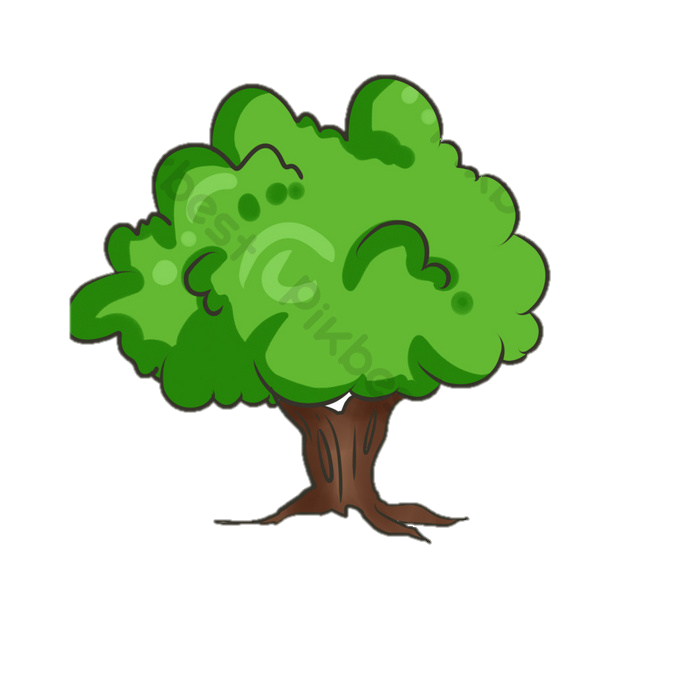 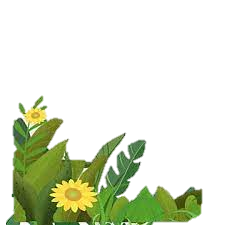 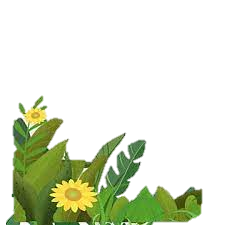 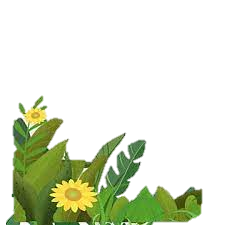 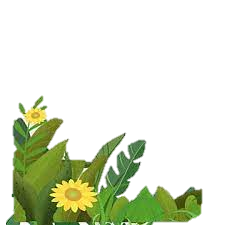 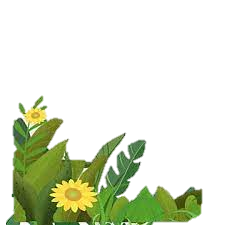 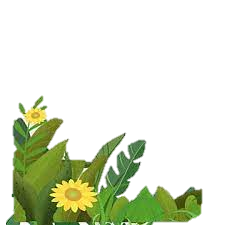 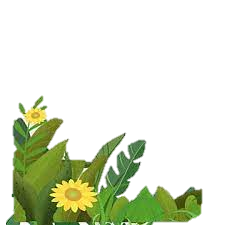 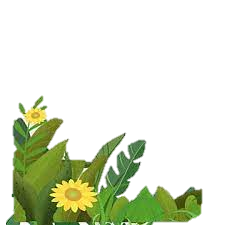 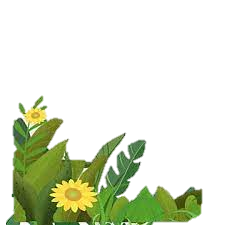 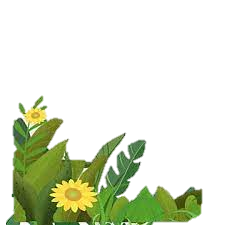 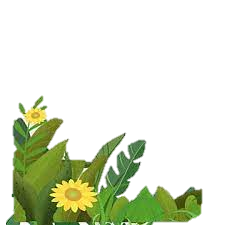 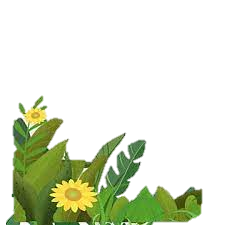 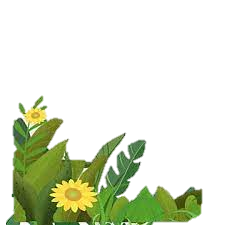 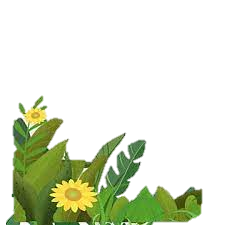 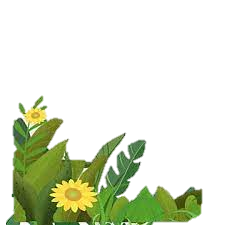 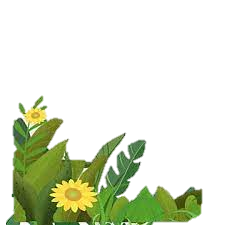 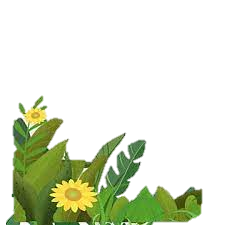 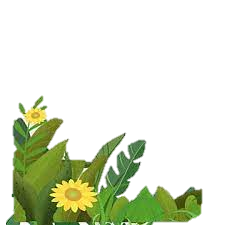 Dòng 5: Câu thơ sau trích trong bài thơ nào:
Khi cây đã thành
Nở vài lá bé
Lá nghe màu xanh
Bắt đầu bập bẹ
(9 kí tự)
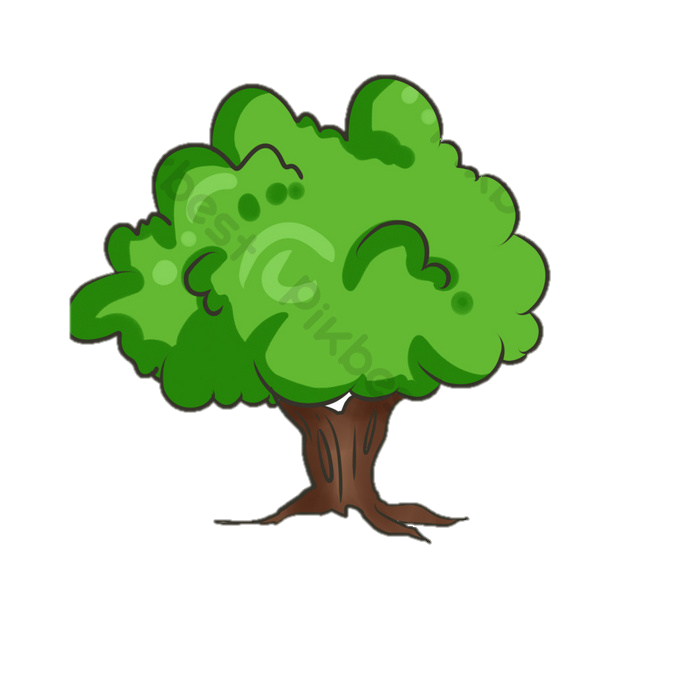 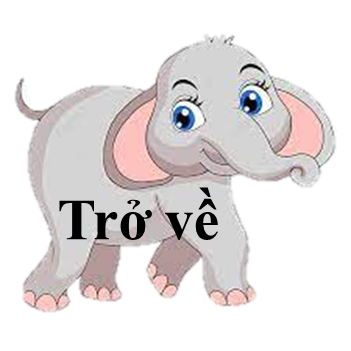 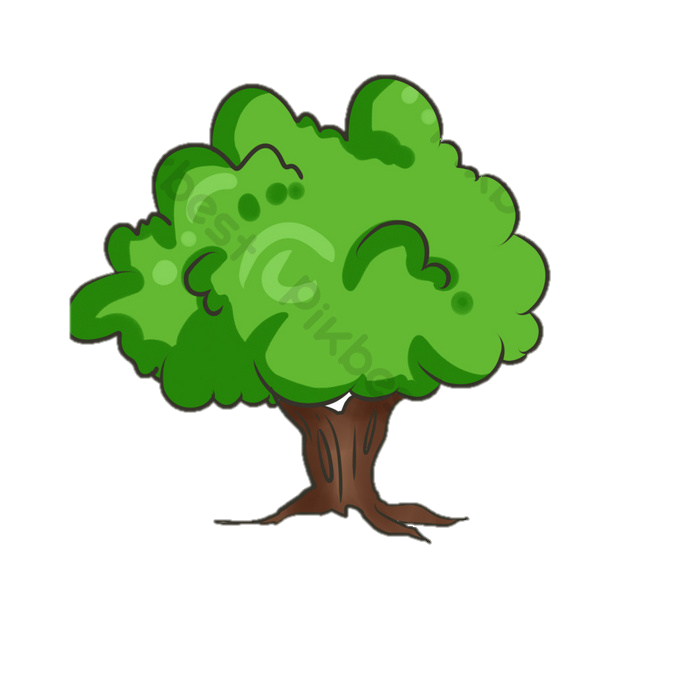 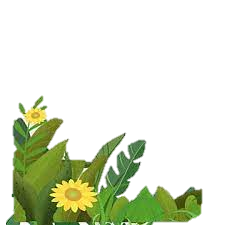 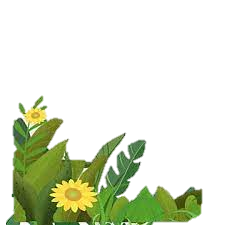 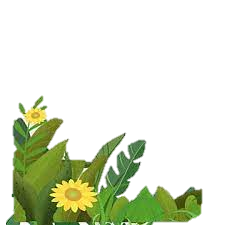 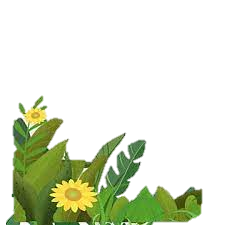 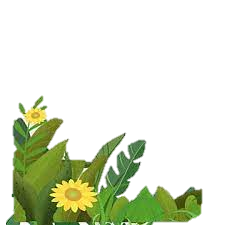 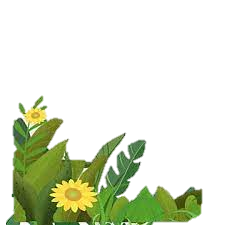 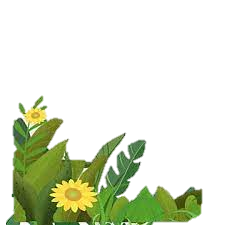 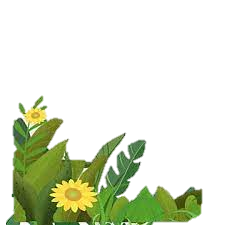 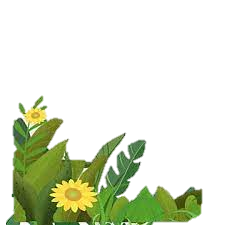 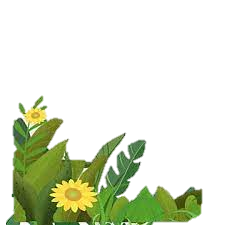 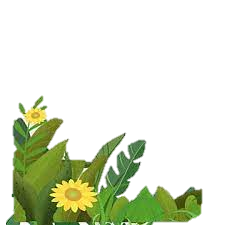 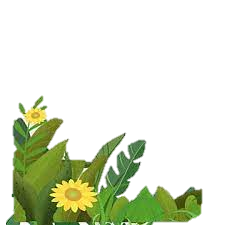 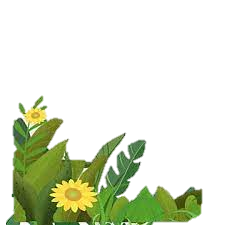 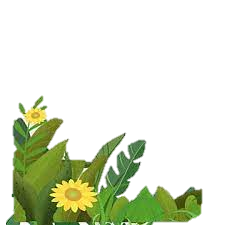 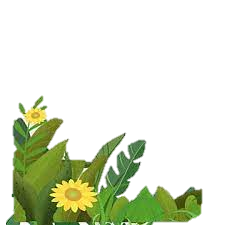 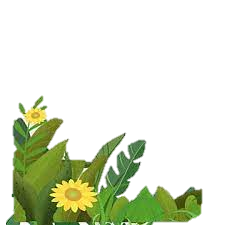 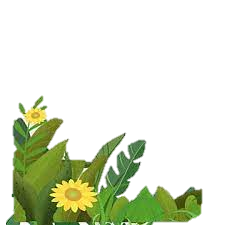 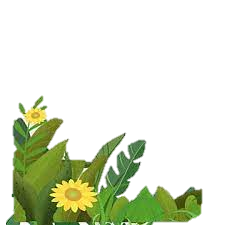 Dòng 6: Điền từ còn thiếu vào nhận định “Vần có vai trò...các dòng thơ, đánh dấu nhịp thơ „
(7 kí tự)
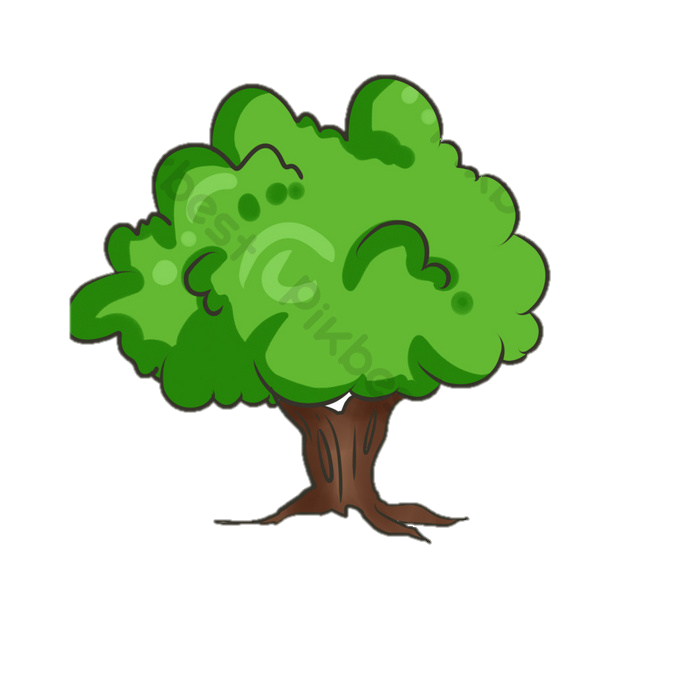 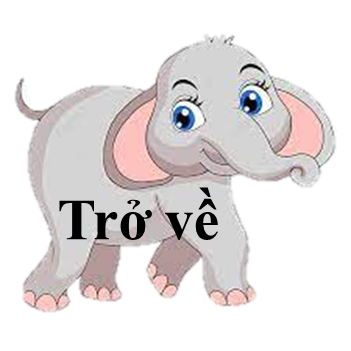 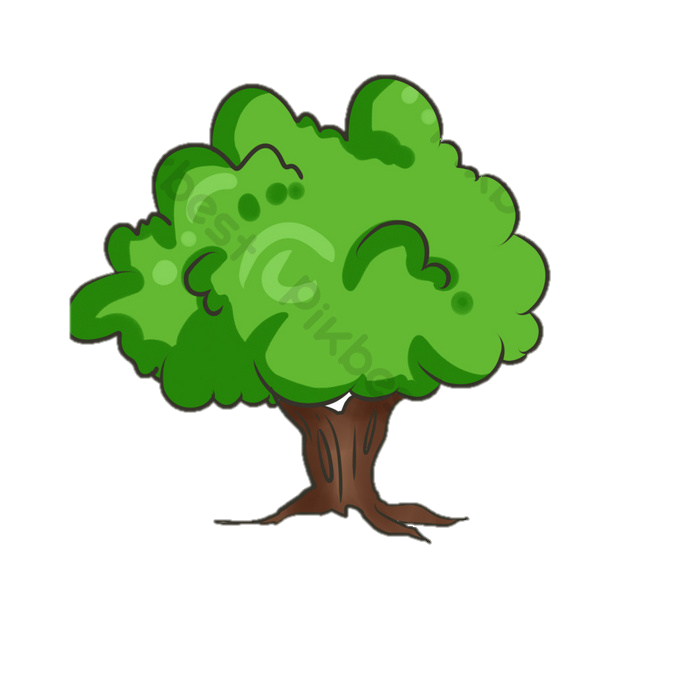 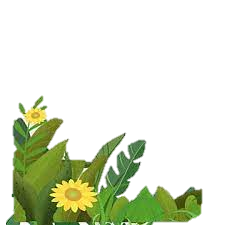 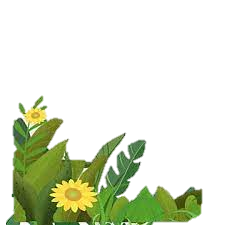 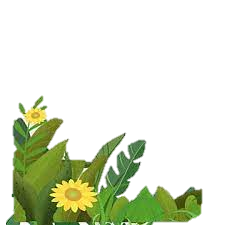 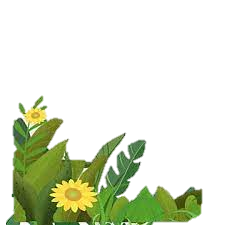 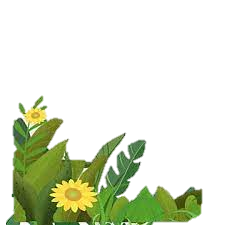 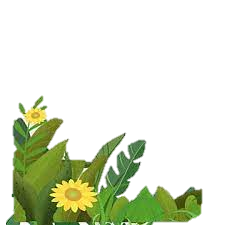 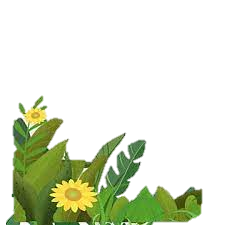 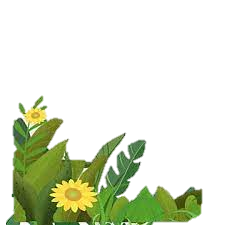 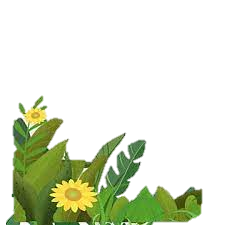 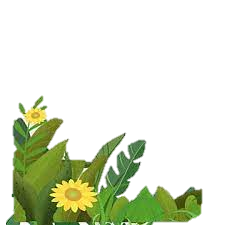 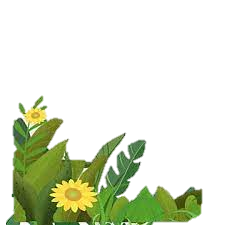 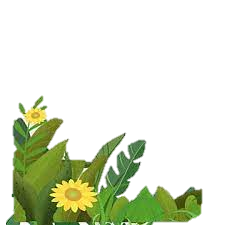 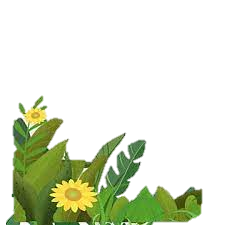 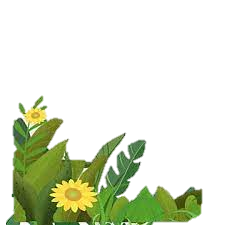 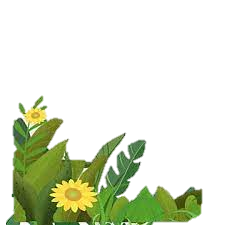 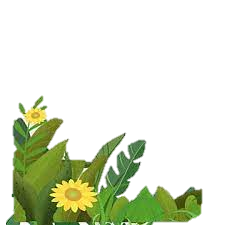 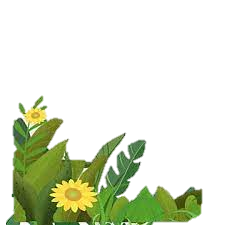 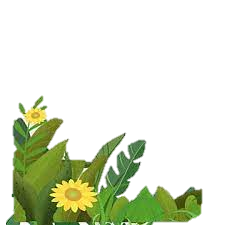 Dòng 7: Tác giả bài thơ “Con chim chiền chiện” là ai?       (6 kí tự)
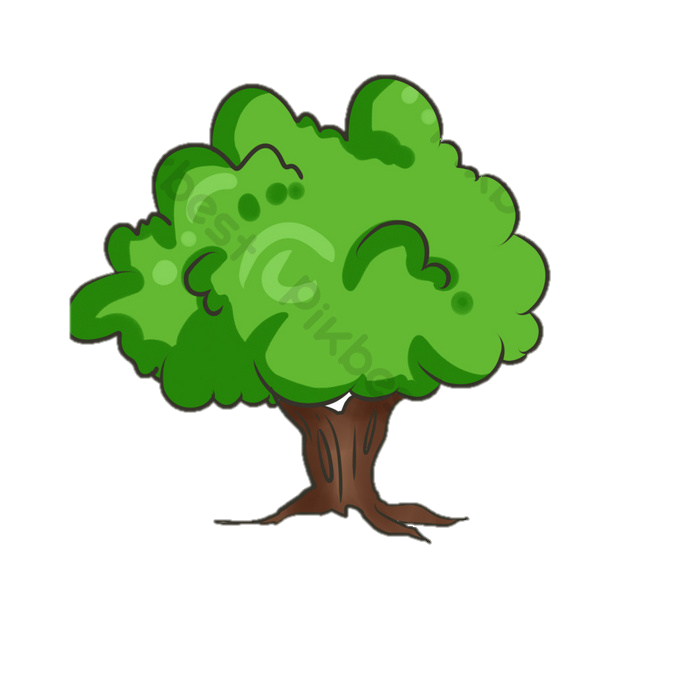 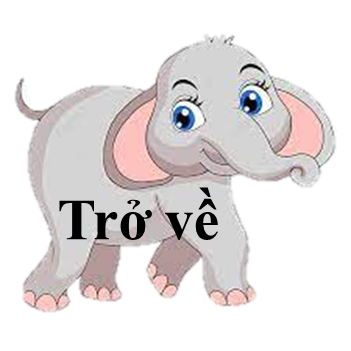 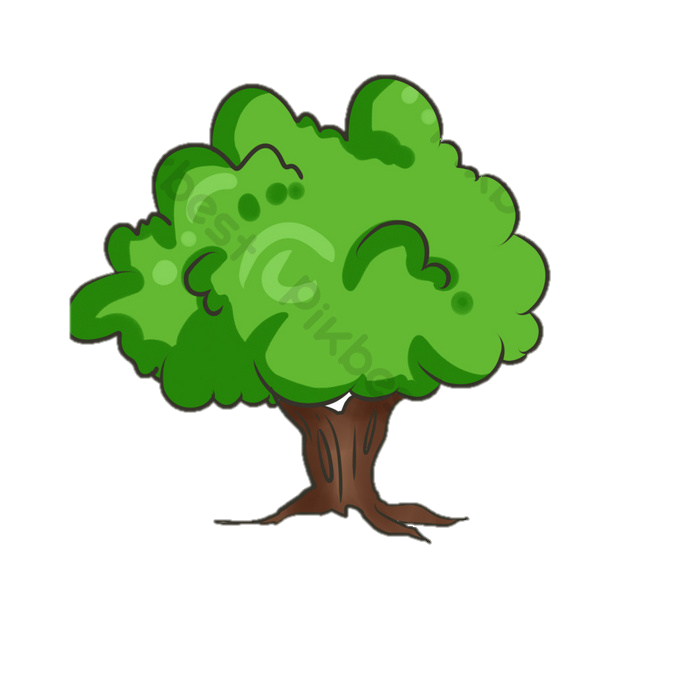 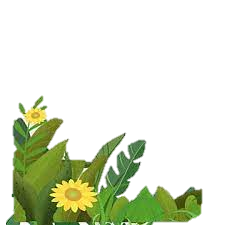 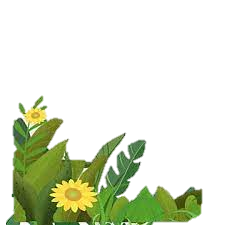 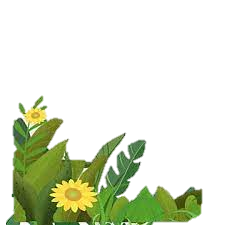 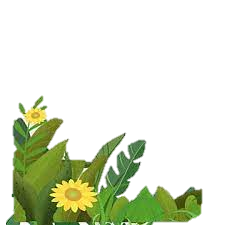 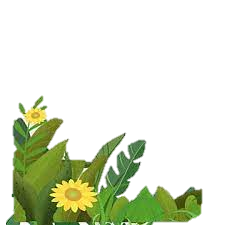 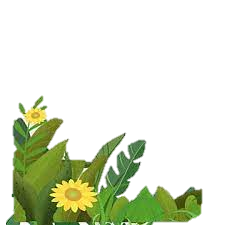 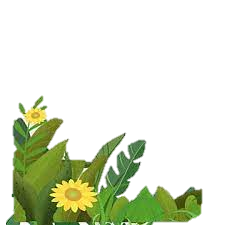 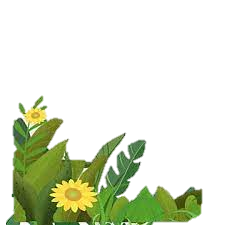 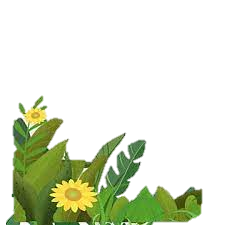 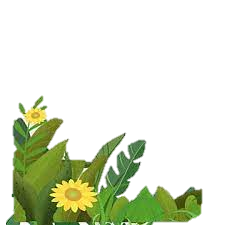 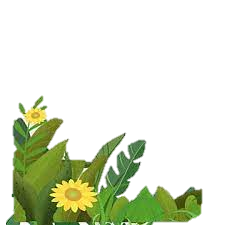 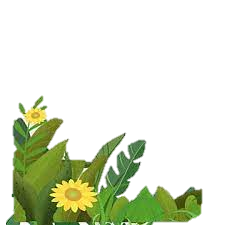 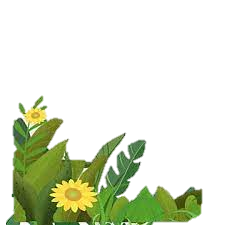 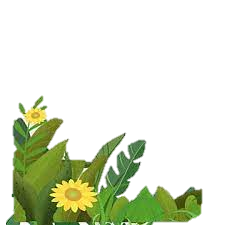 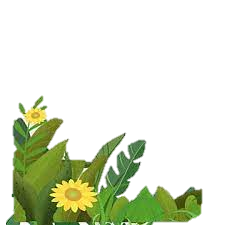 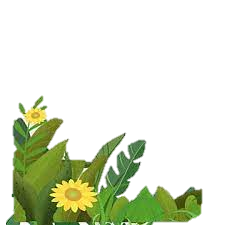 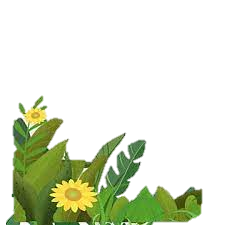 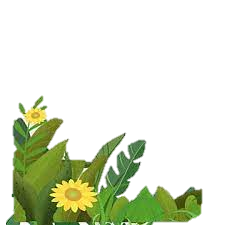 Dòng 8: Ông Một là tên gọi khác của con vật nào? (5 kí tự)
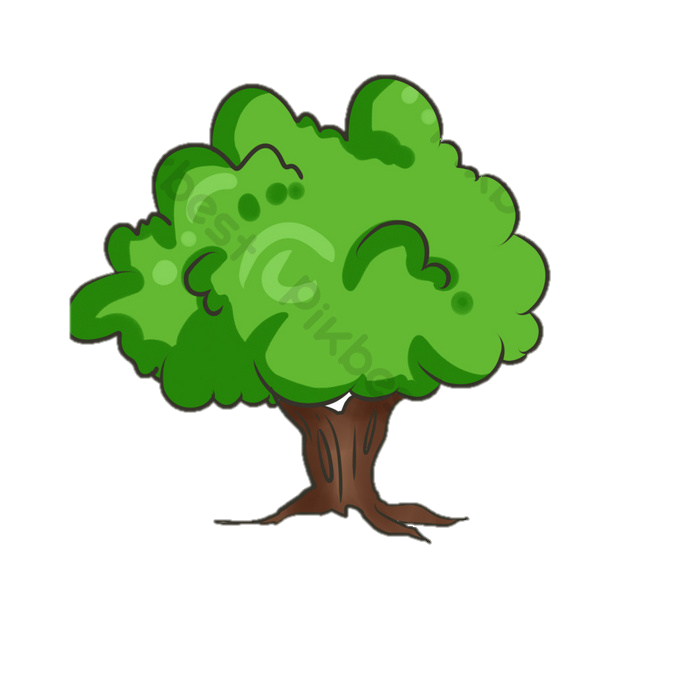 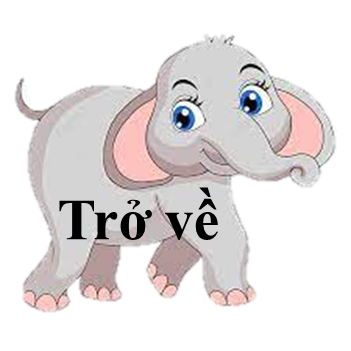 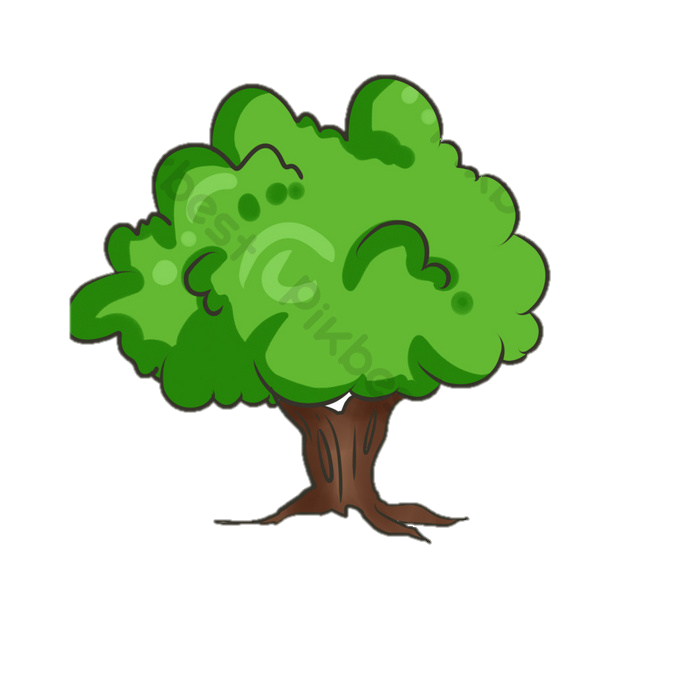 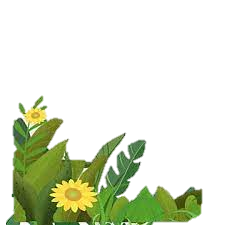 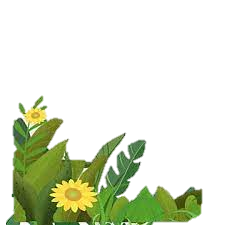 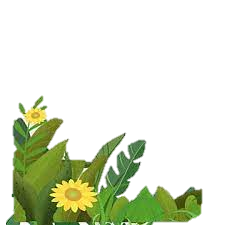 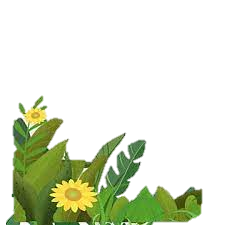 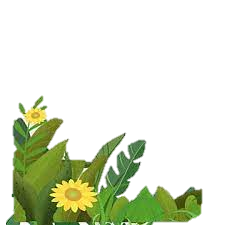 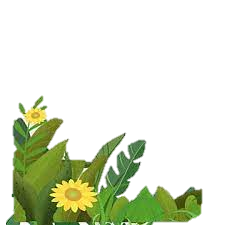 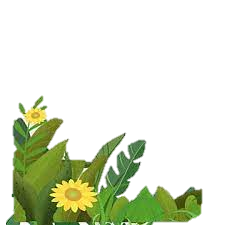 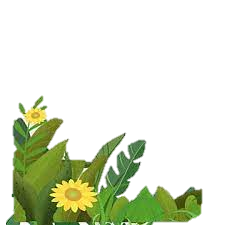 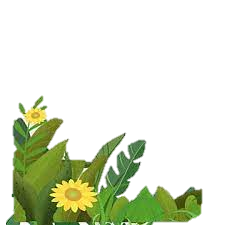 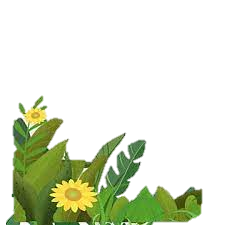 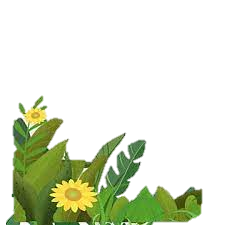 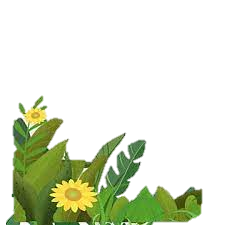 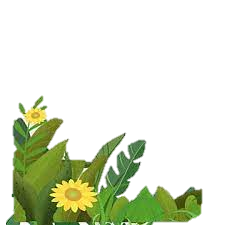 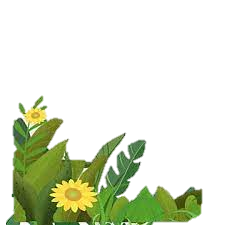 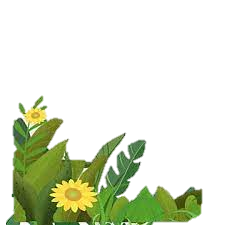 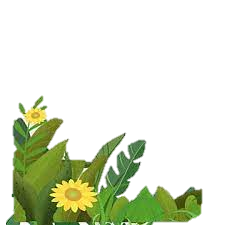 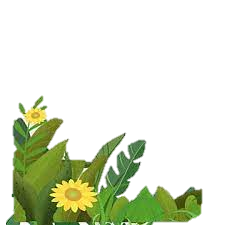 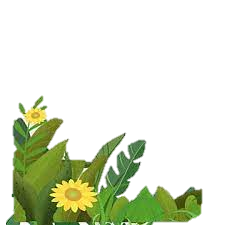 Dòng 9: Điền từ còn thiếu vào câu thơ:
Có đám mây...
Vắt nửa mình sang thu
                                  (5 kí tự)
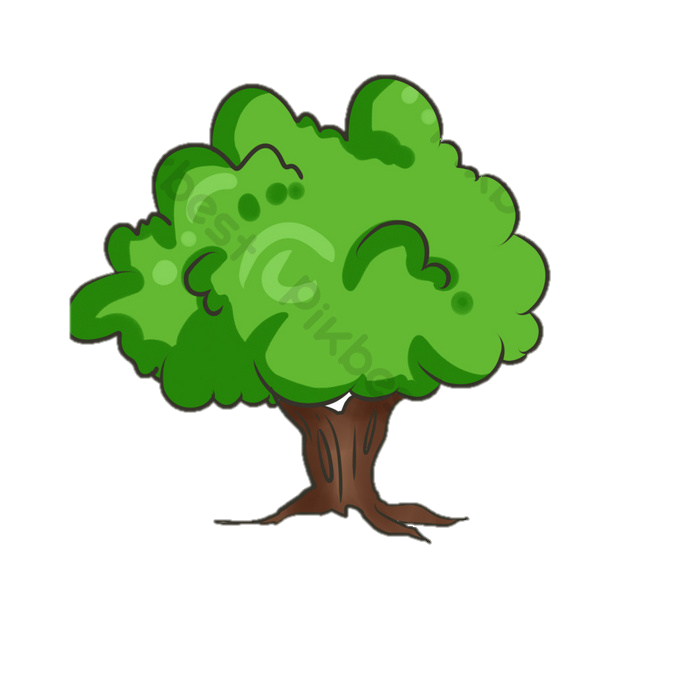 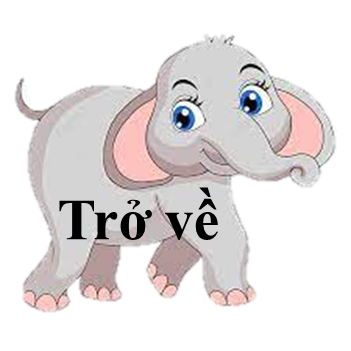 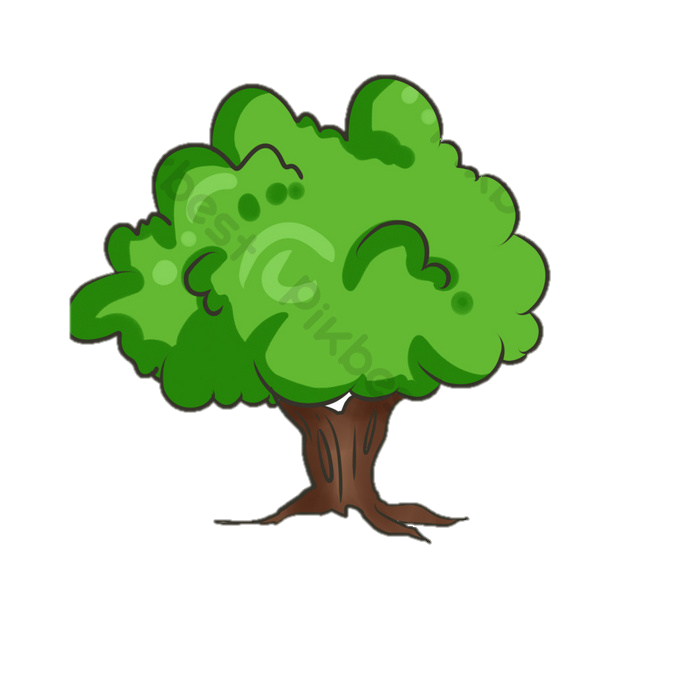 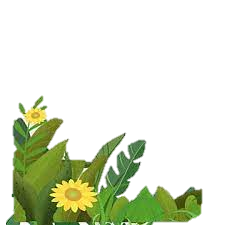 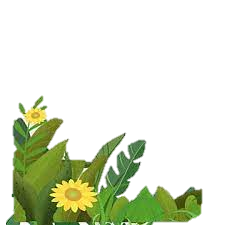 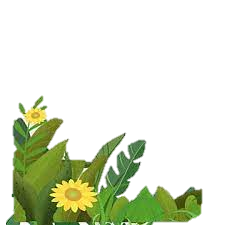 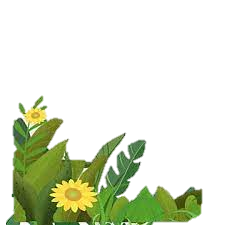 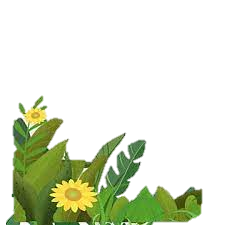 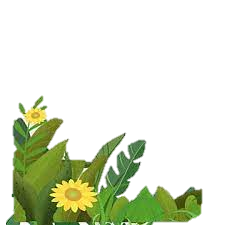 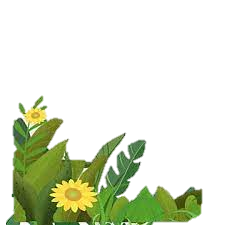 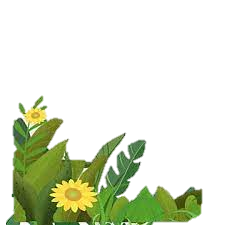 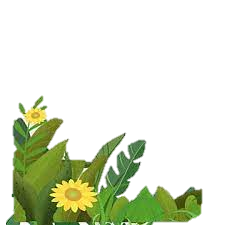 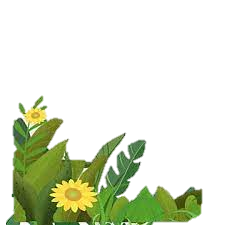 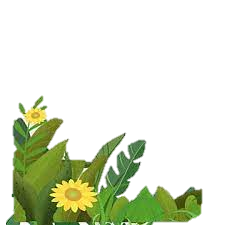 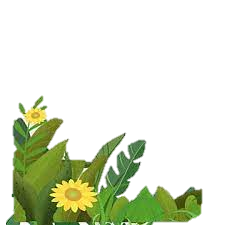 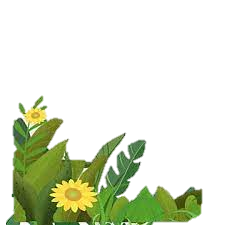 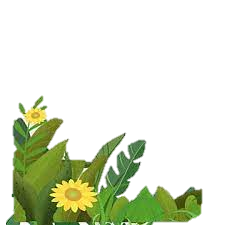 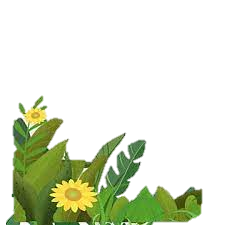 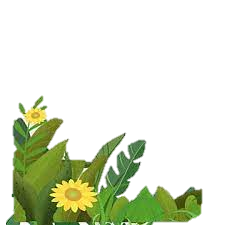 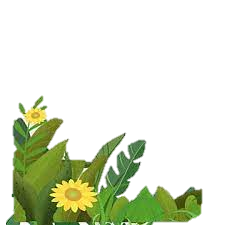 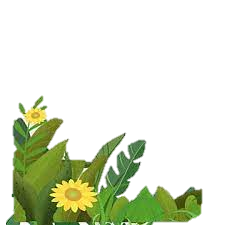 Dòng 10: Hai dòng thơ sau sử dụng biện pháp tu từ nào:      Mưa phùn giăng đầy ngõ
                    Bảng lảng như sương mờ
                                                     (6 kí tự)
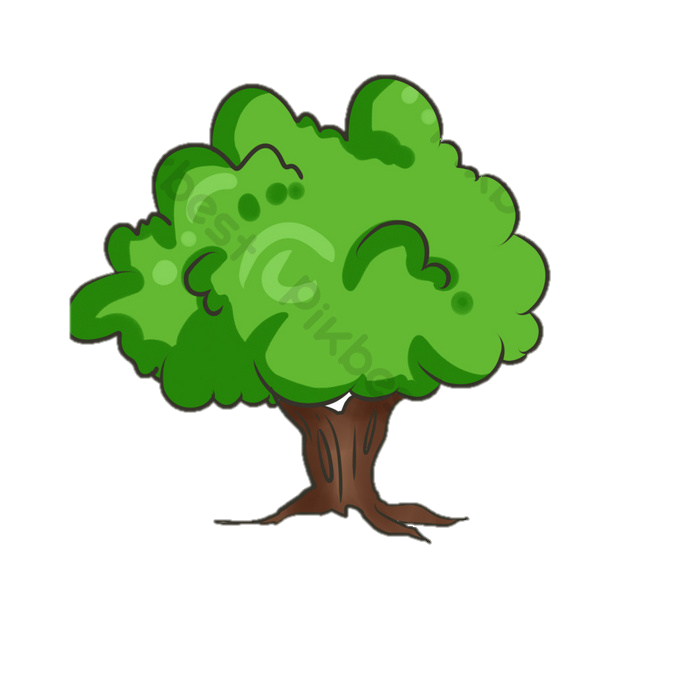 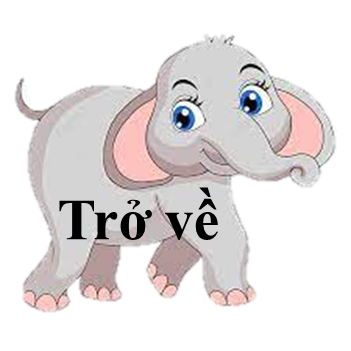 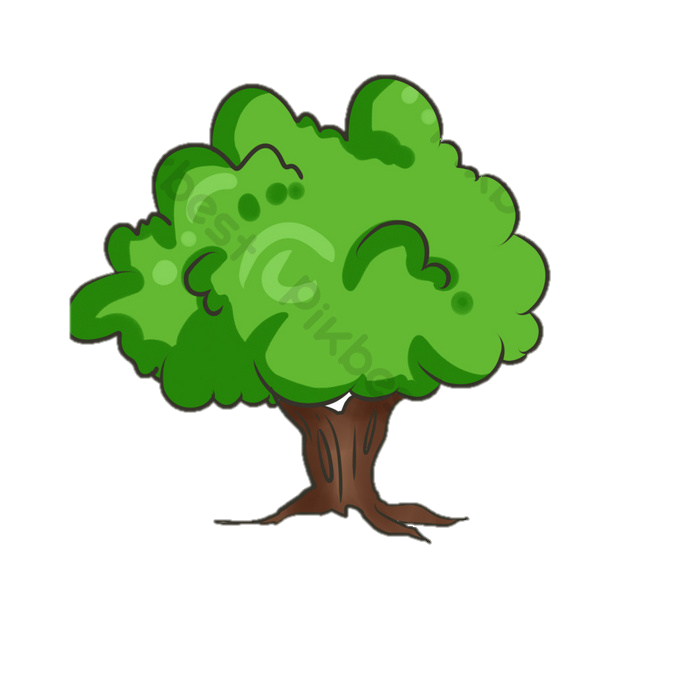 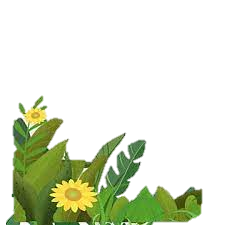 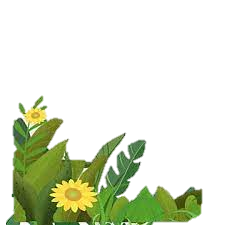 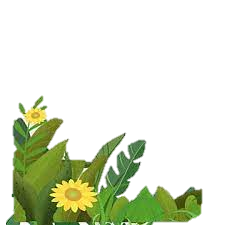 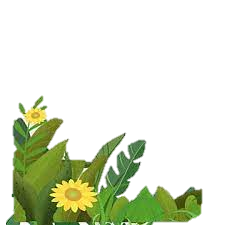 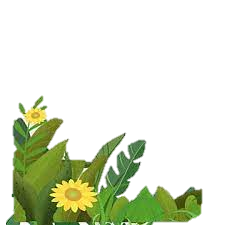 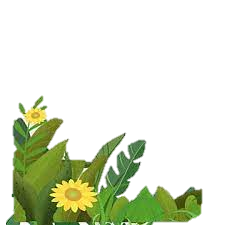 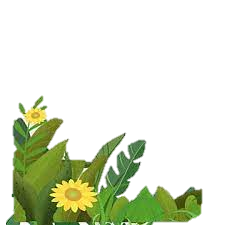 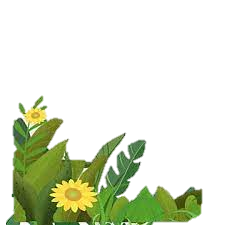 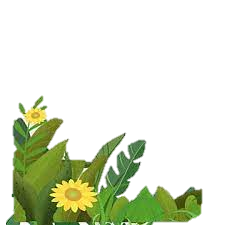 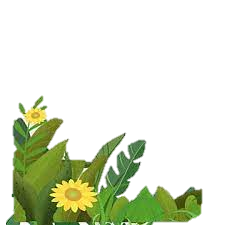 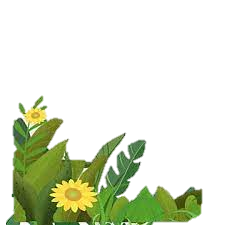 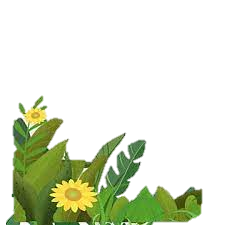 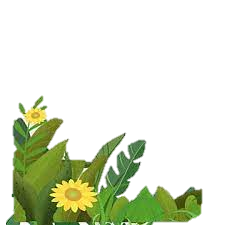 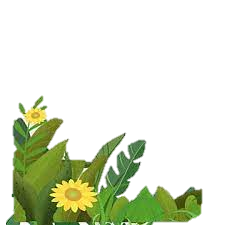 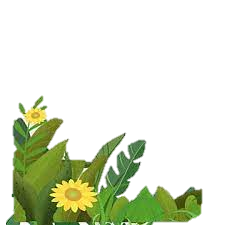 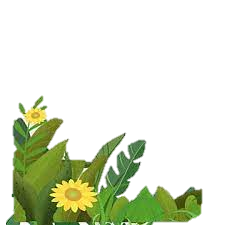 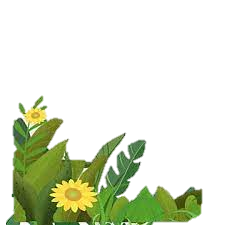 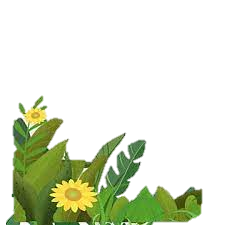 Dòng 11: Điền từ còn thiếu vào câu thơ:
Sông được lúc dềnh dàng
Chim bắt đầu..
                         (6 kí tự)
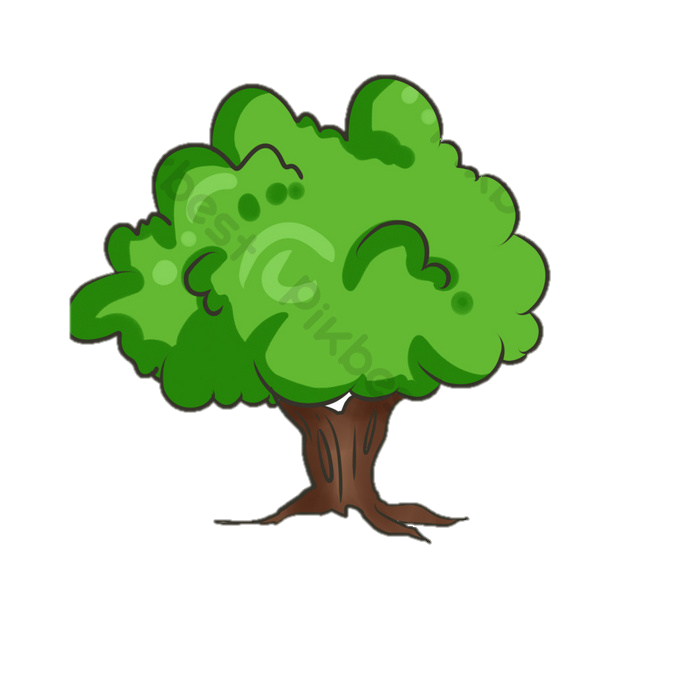 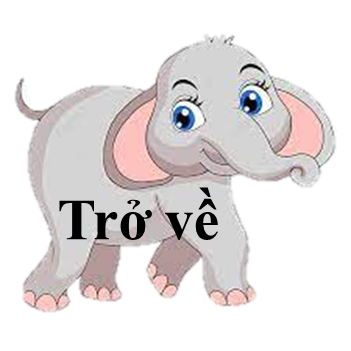 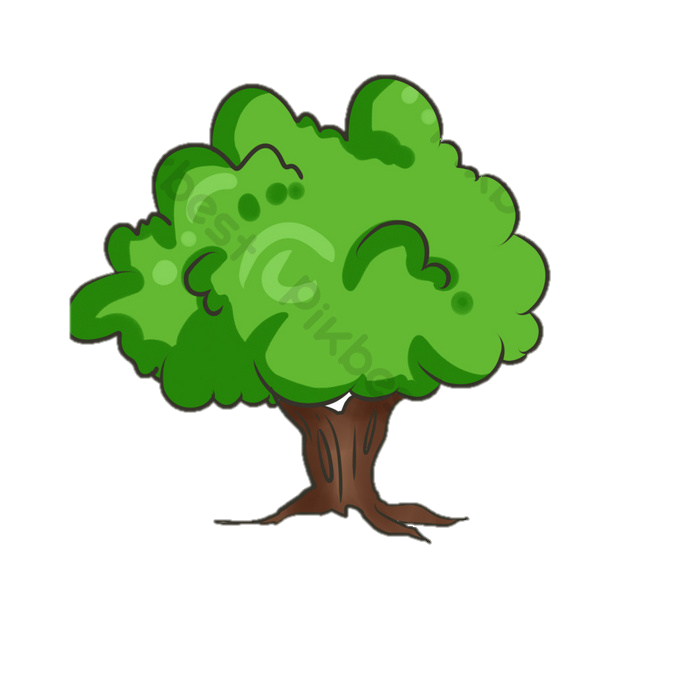 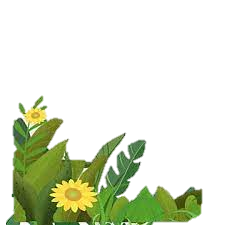 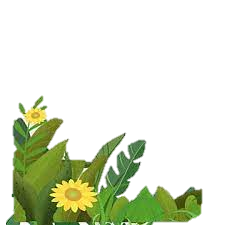 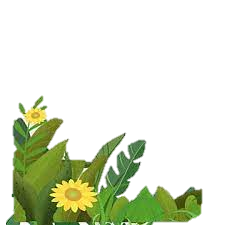 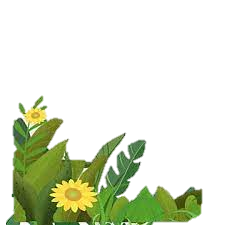 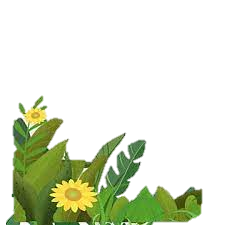 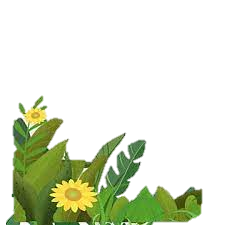 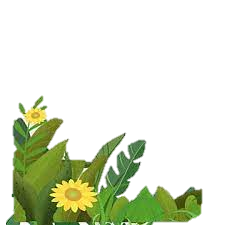 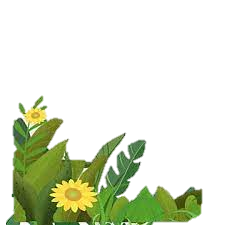 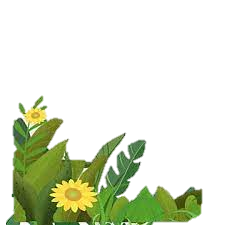 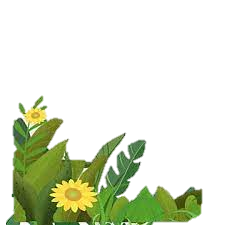 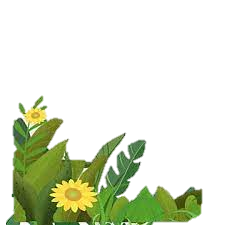 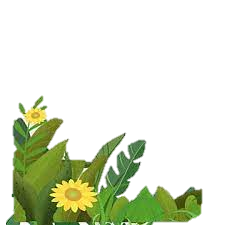 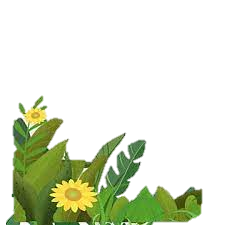 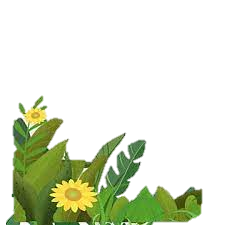 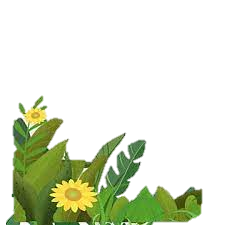 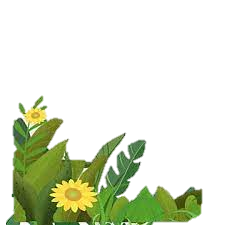 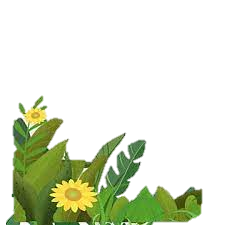 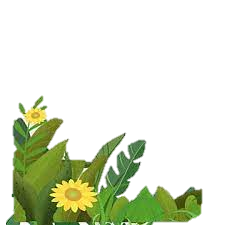 Dòng 12: Vần lưng còn được gọi là...(6 kí tự)
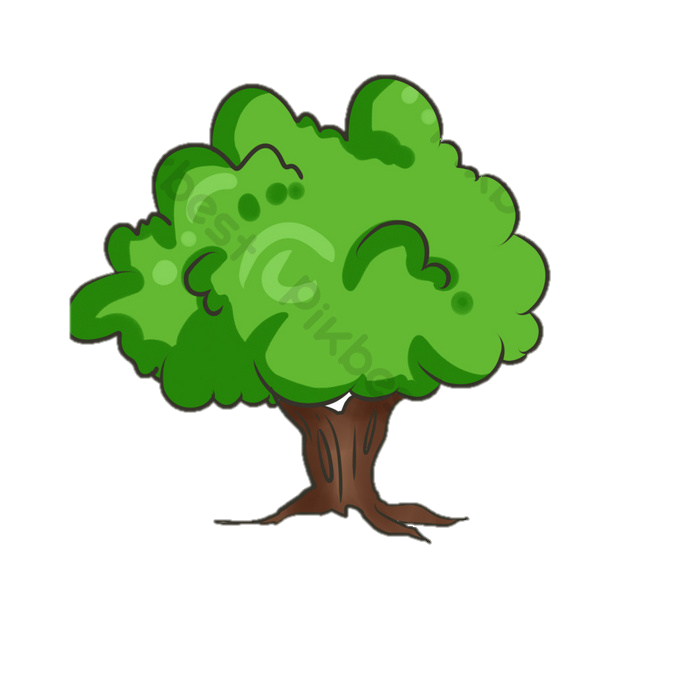 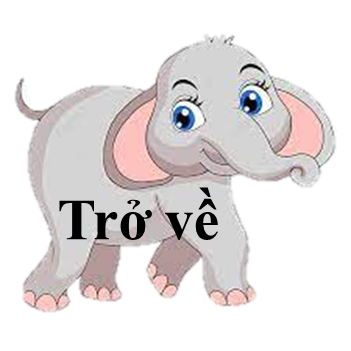 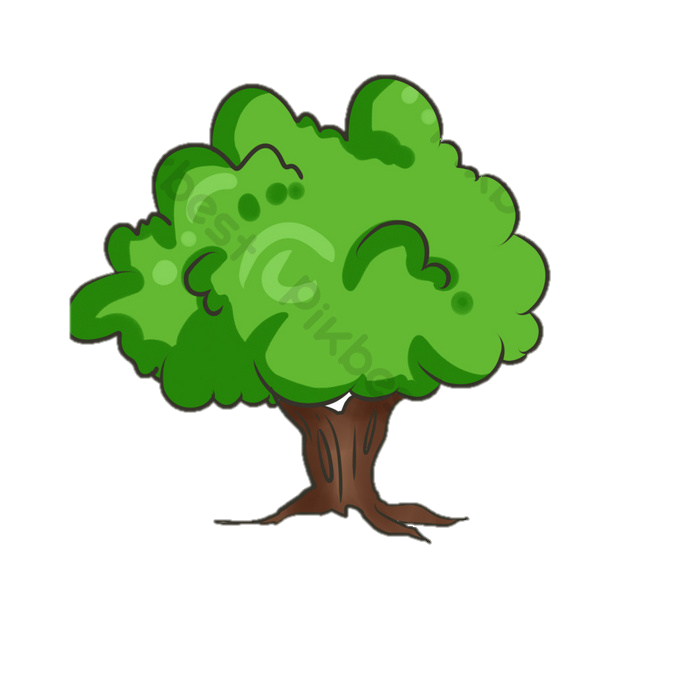 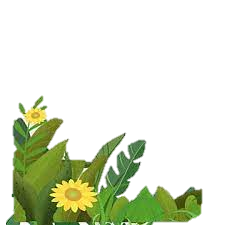 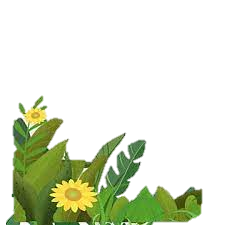 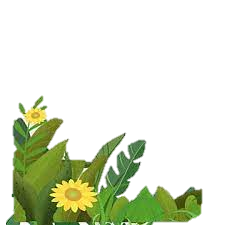 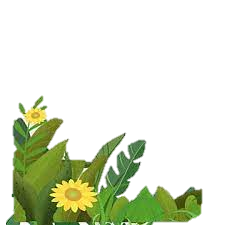 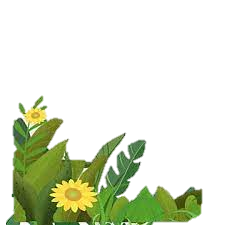 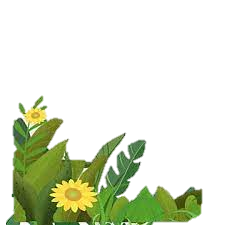 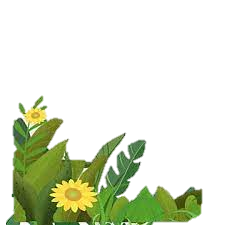 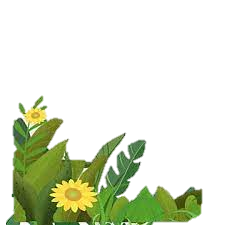 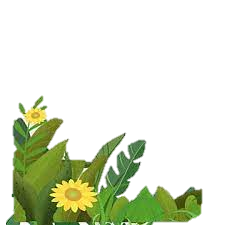 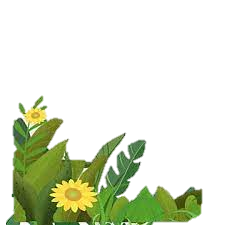 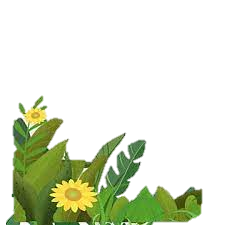 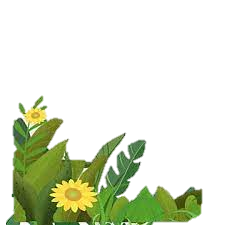 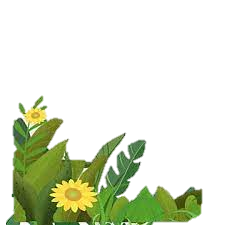 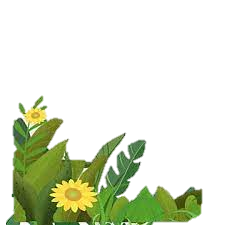 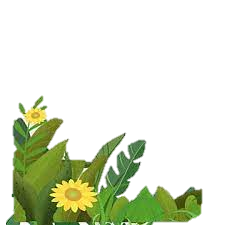 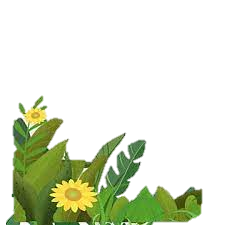 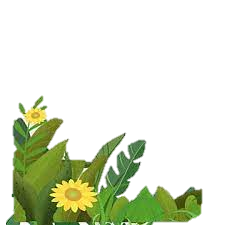 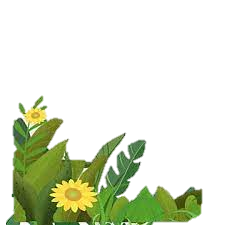 Dòng 13: Những từ chuyên đi kèm với danh từ, động từ, tính từ được gọi là gì?(5 kí tự)
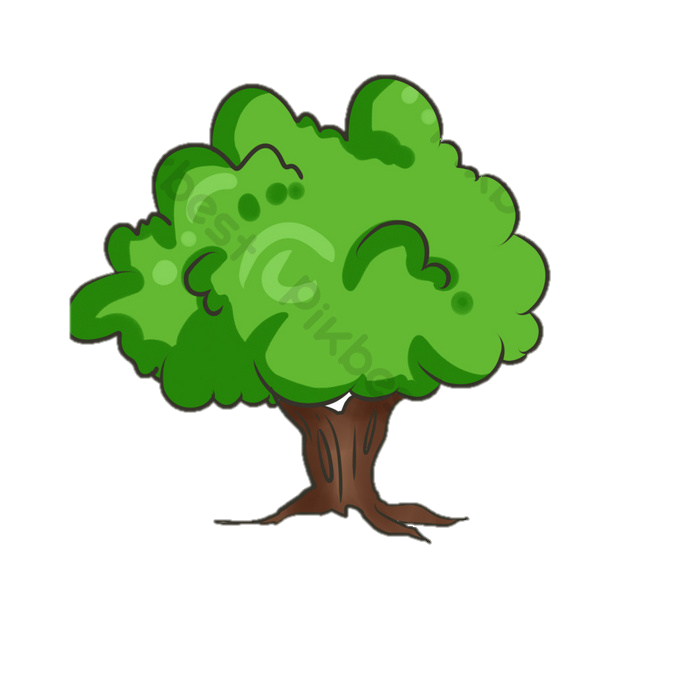 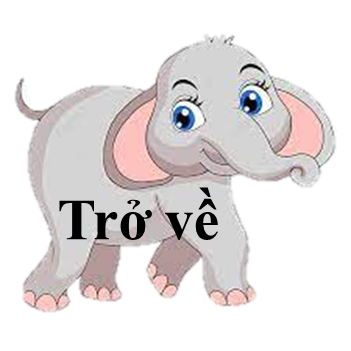 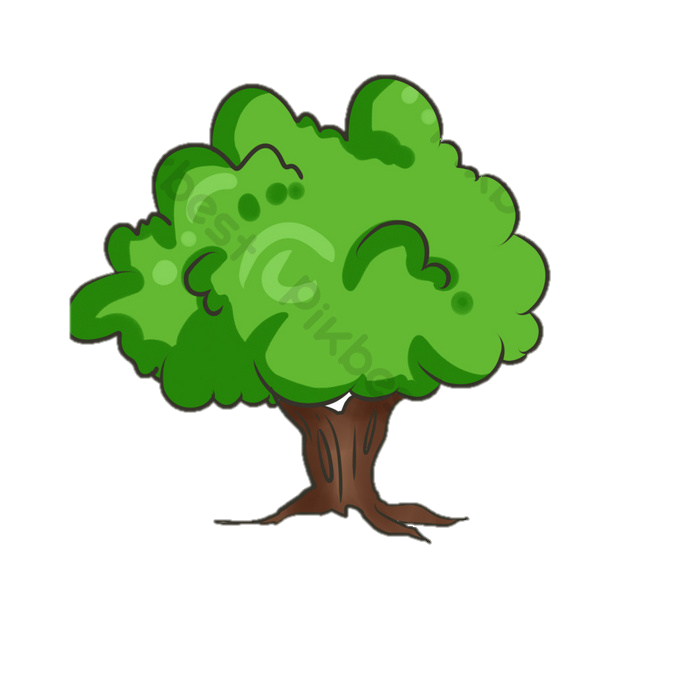 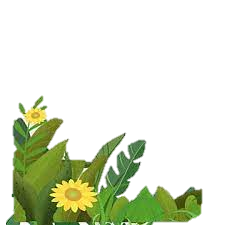 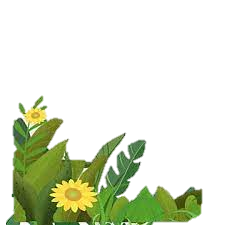 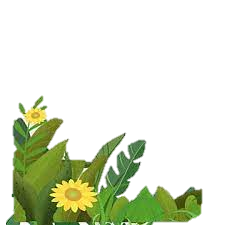 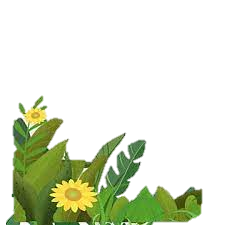 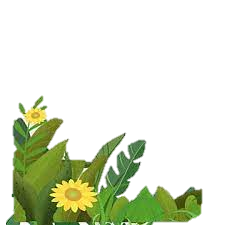 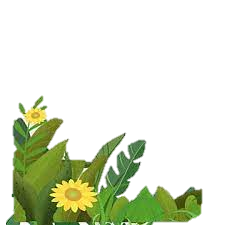 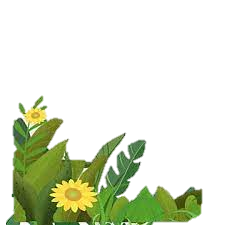 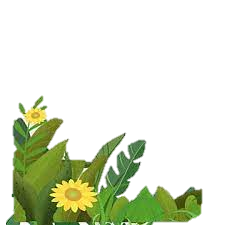 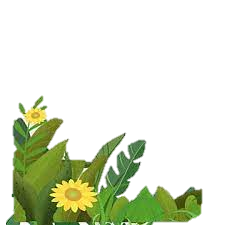 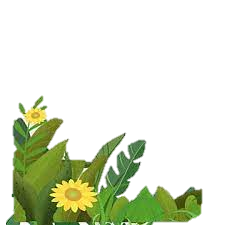 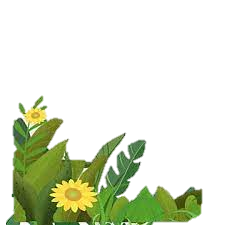 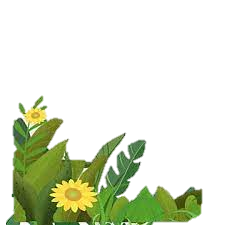 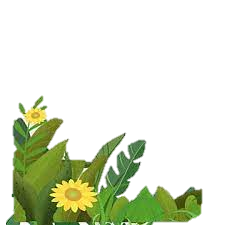 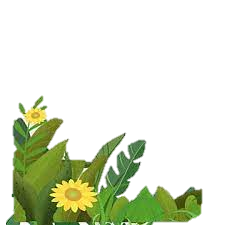 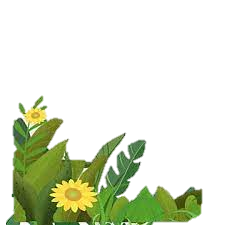 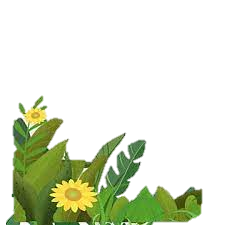 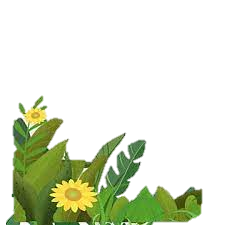 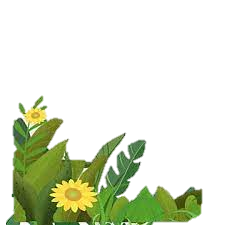 Bài tập 1: Chỉ ra điểm giống và khác nhau giữa hai văn bản
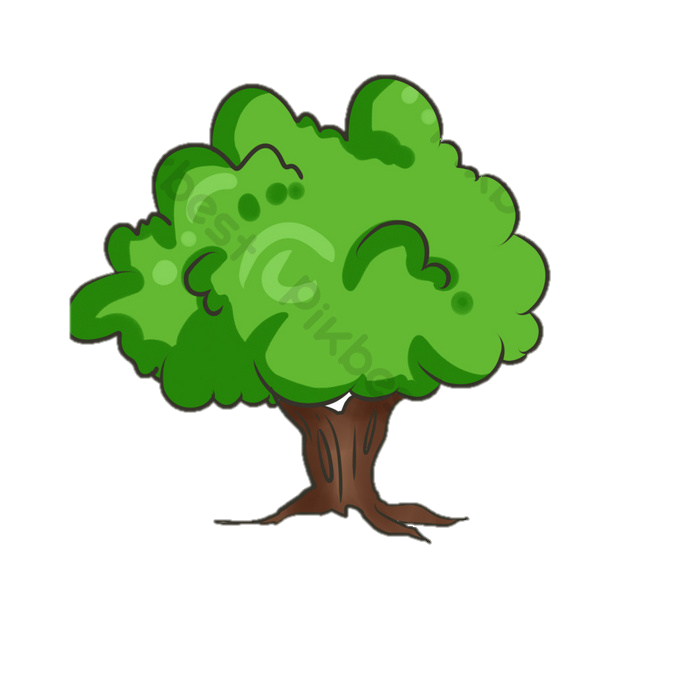 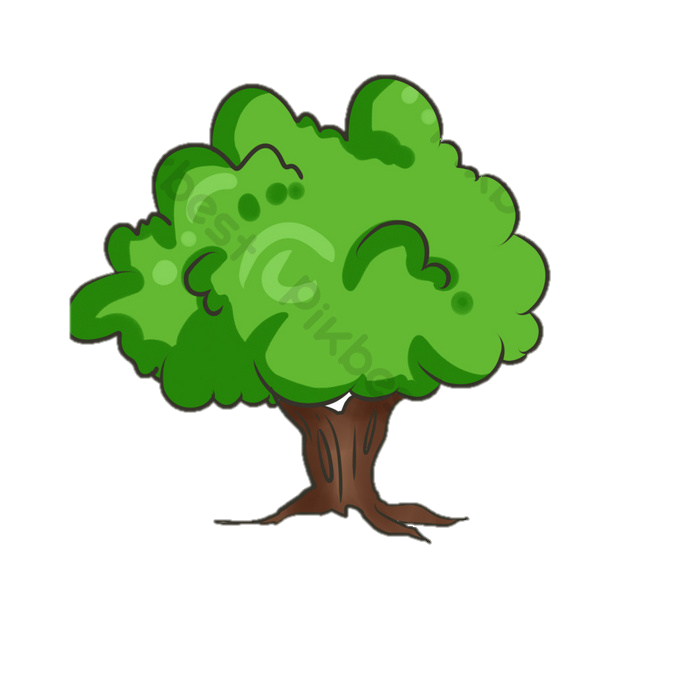 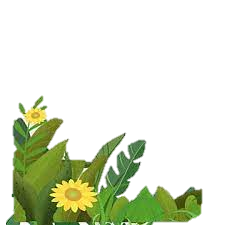 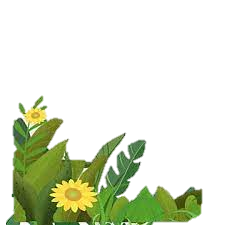 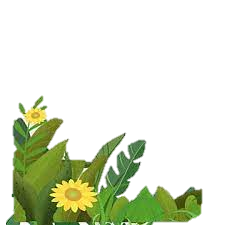 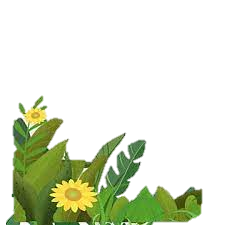 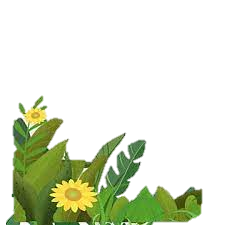 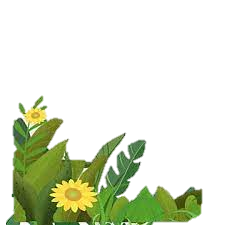 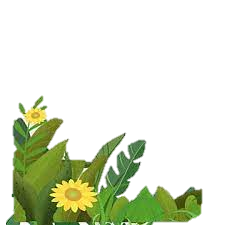 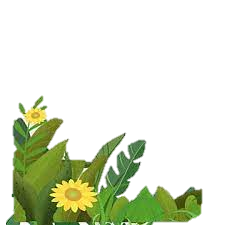 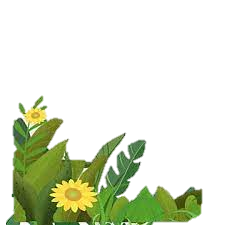 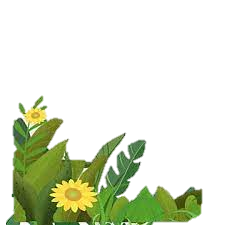 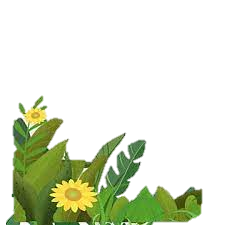 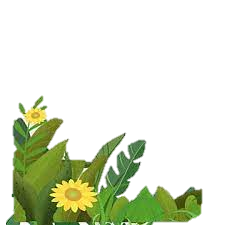 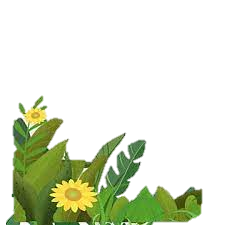 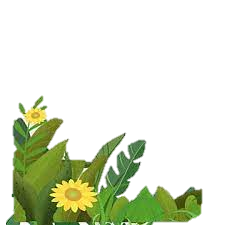 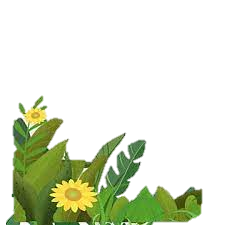 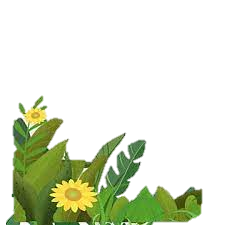 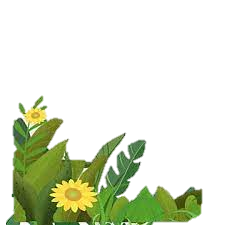 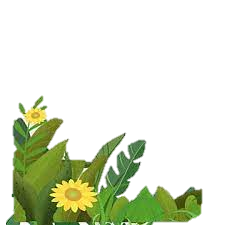 Bài tập 2/ Nhận xét về thể thơ, vần, nhịp của khổ thơ sau:
Chừng như /thu ngấp nghé                       Khói lam chiều/ rất nhẹ
Trong hương vườn/ đâu đây                      Sông vừa vơi,/ vừa đầy
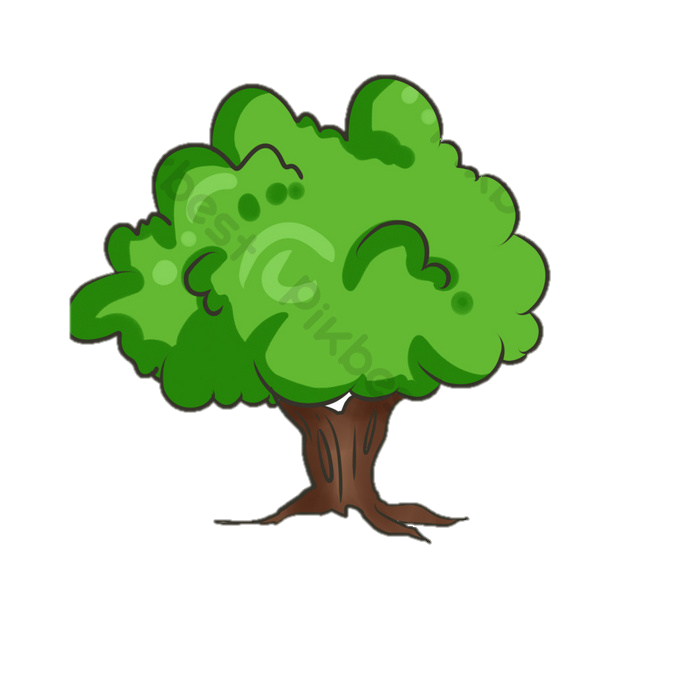 -Thể thơ: 5 chữ. Gieo vần chân (vần cách) ->
 (nghé - nhẹ, đây - đầy)
-Ngắt nhịp: 3/2, 2/3
=> Nhận xét: thể thơ, vần, nhịp của khổ thơ phù hợp để diễn đạt nội dung, đồng thời diễn tả suy tư của tác giả.
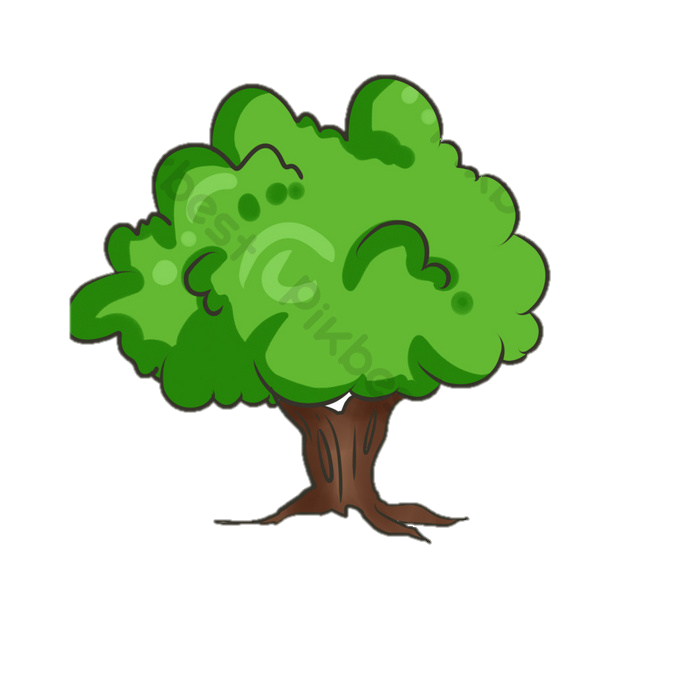 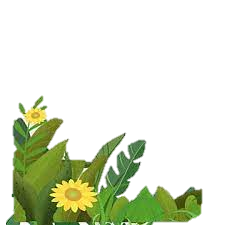 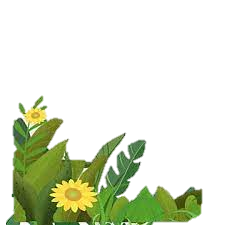 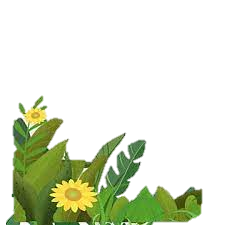 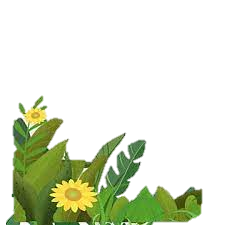 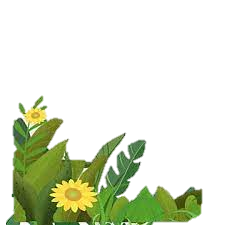 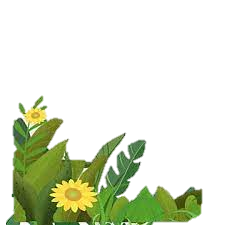 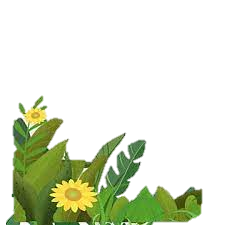 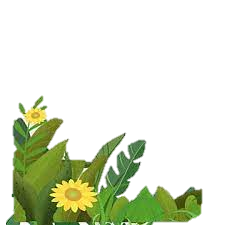 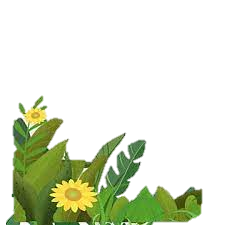 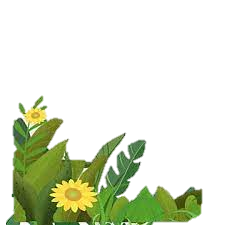 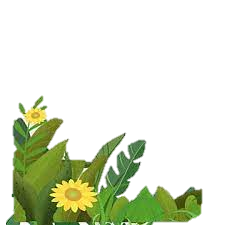 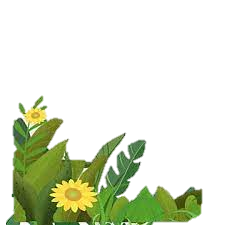 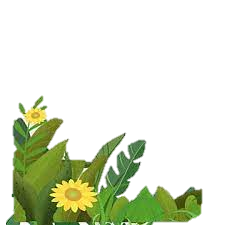 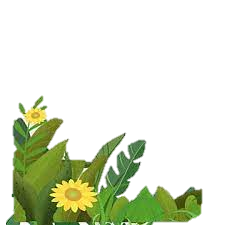 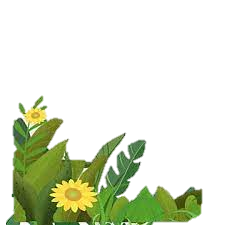 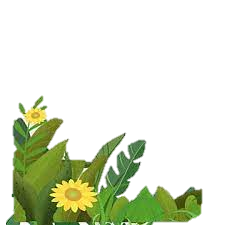 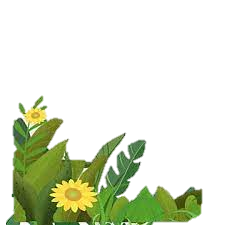 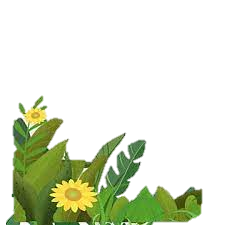 Bài tập 3: Đọc đoạn văn và cho biết có thể lược bỏ 3 từ được gạch chân hay không. Vì sao ? (SGK/30)
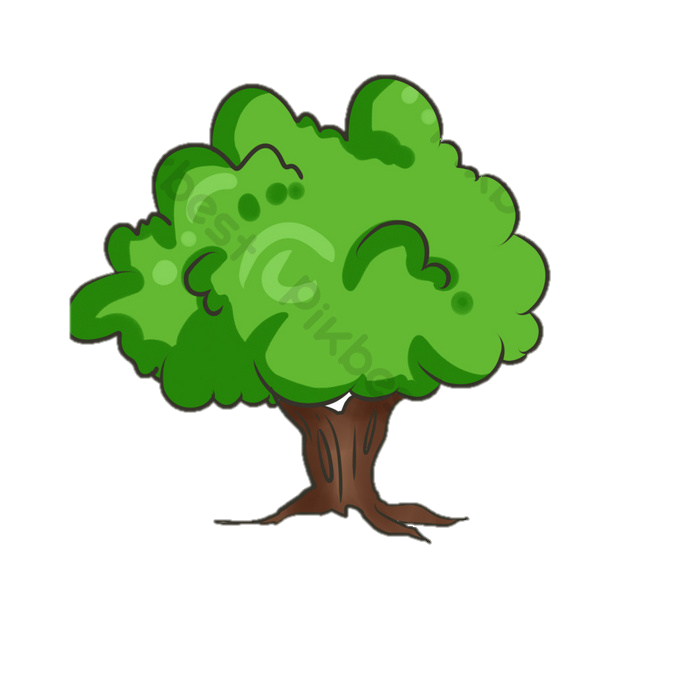 Khái niệm: Phó từ là những từ chuyên đi kèm với danh từ, động từ, tính từ.
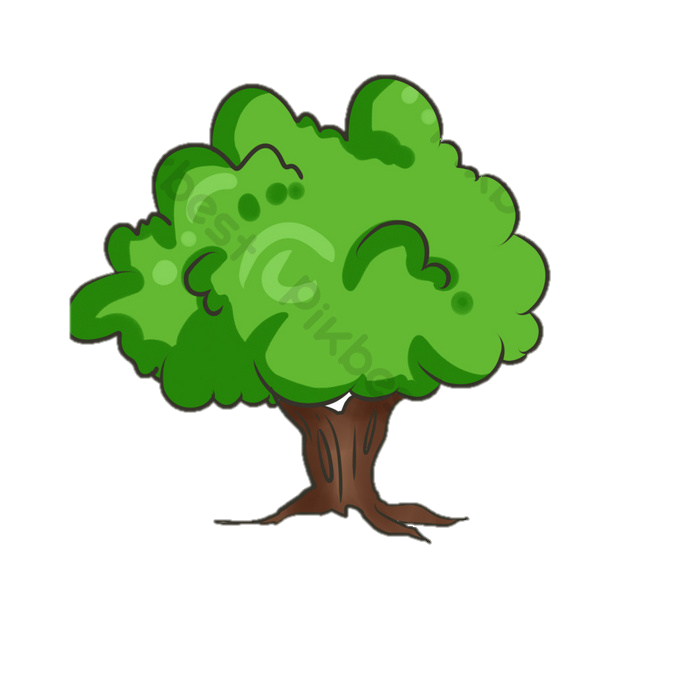 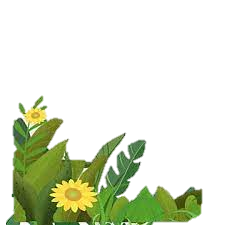 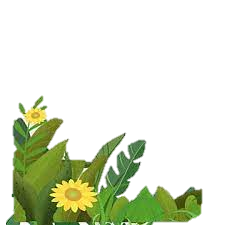 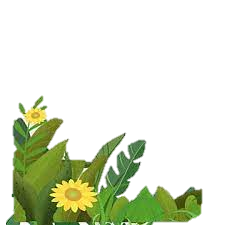 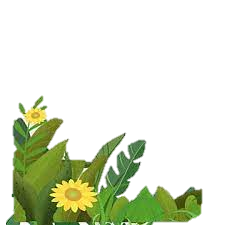 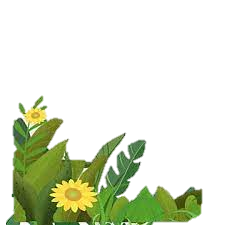 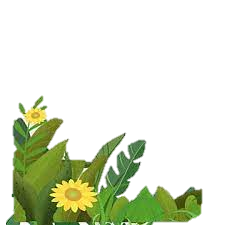 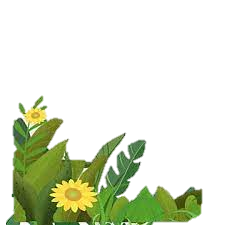 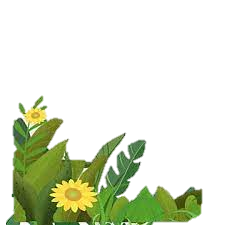 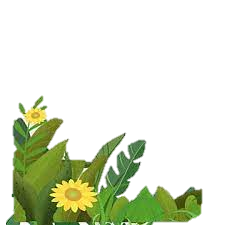 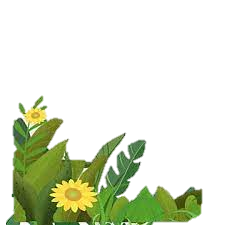 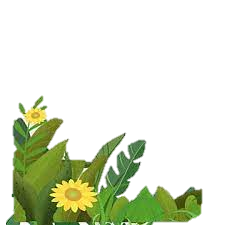 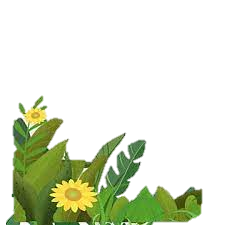 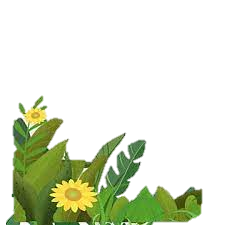 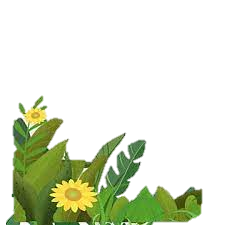 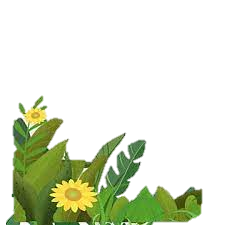 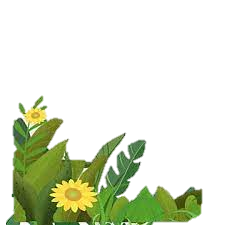 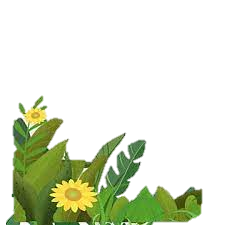 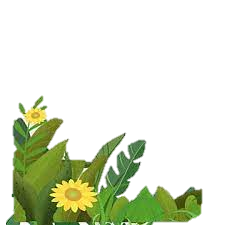 quan hệ thời gian, mức độ, sự tiếp diễn tương tự, sự phủ định, sự cầu khiến,…
Khi đứng trước động từ, tính từ
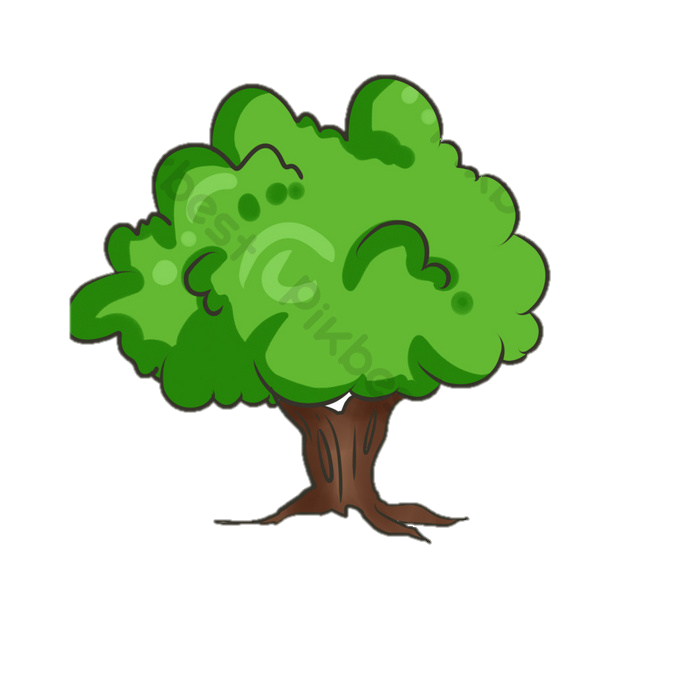 Chức năng
Khi đứng sau động từ, tính từ
mức độ, khả năng, kết quả và phương hướng,…
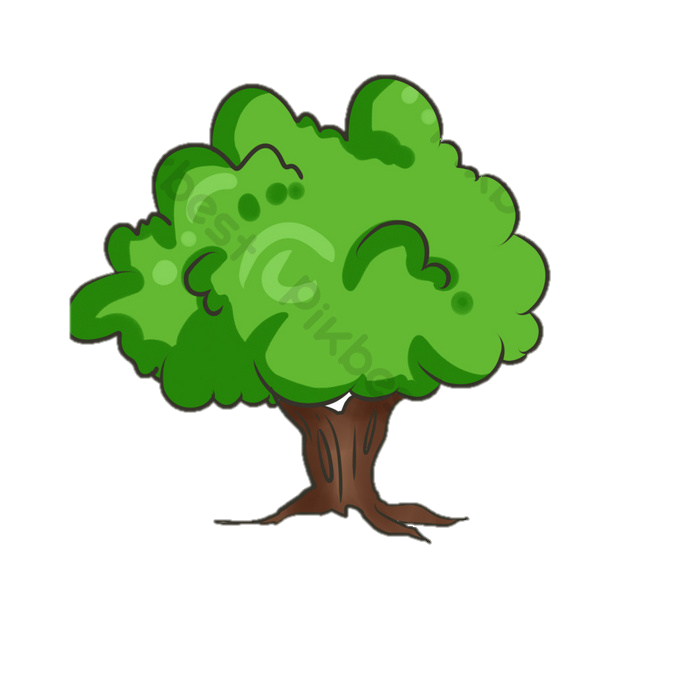 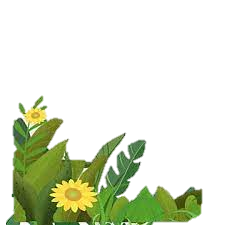 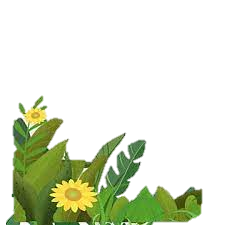 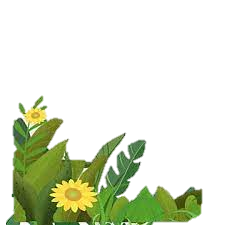 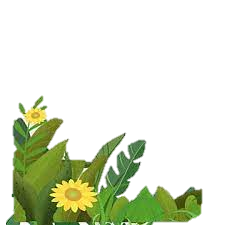 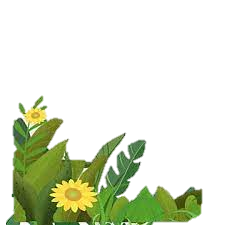 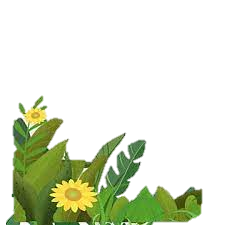 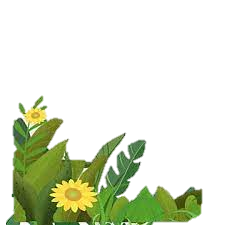 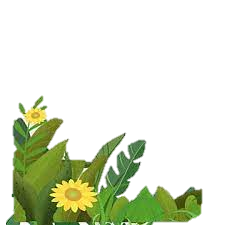 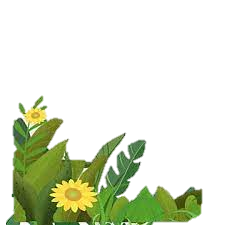 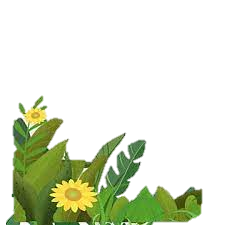 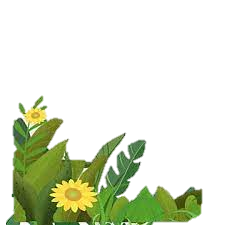 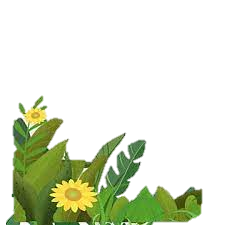 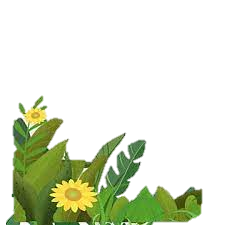 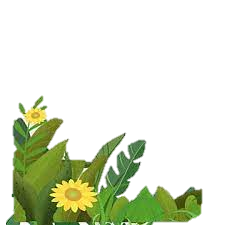 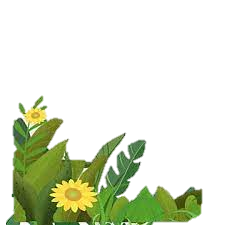 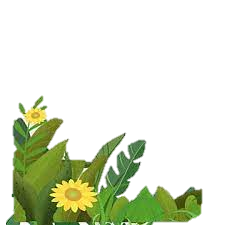 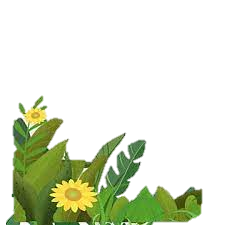 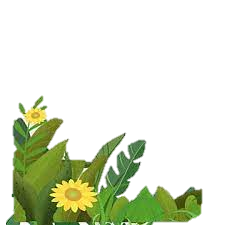 Câu 4
Cách làm một bài thơ bốn chữ hoặc năm chữ :
Đặt nhan đề phù hợp với nội dung
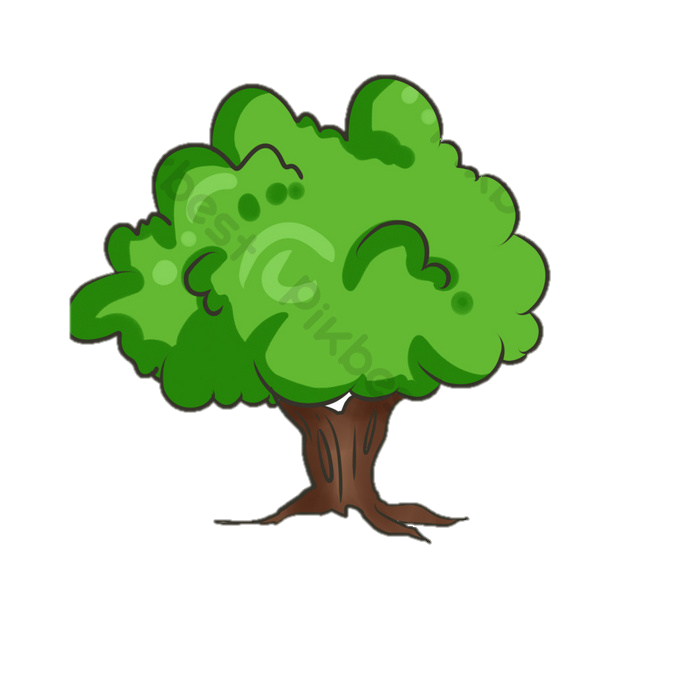 Sử dụng chủ yếu vần chân hoặc vần lưng
Ngắt nhịp 2/2 cho thơ bốn chữ
Ngắt nhip 3/2, 2/3 cho thơ năm chữ
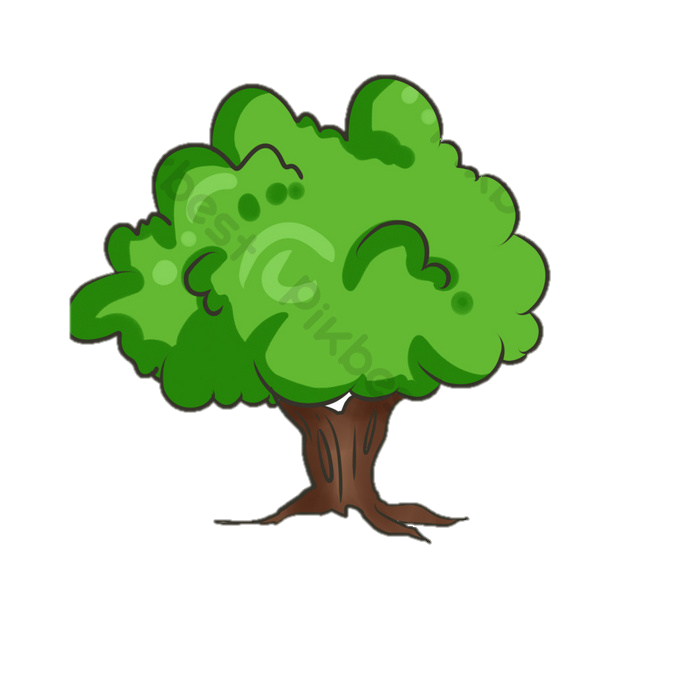 Thể hiện cách nhìn, cách cảm nhận của người viết về thiên nhiên, cuộc sống.
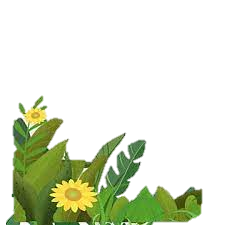 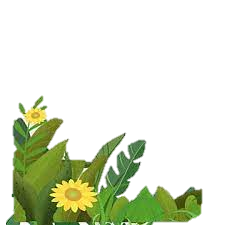 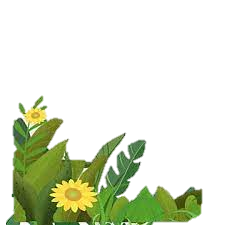 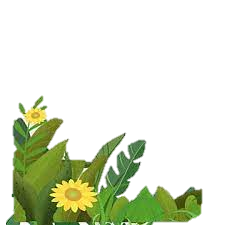 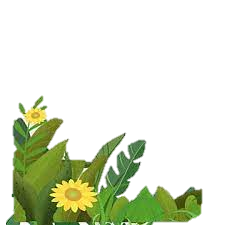 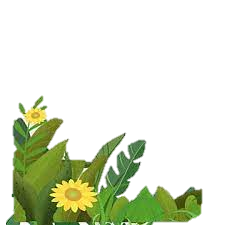 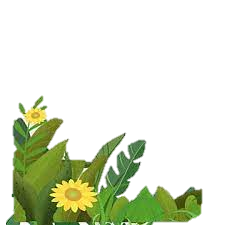 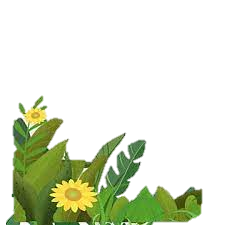 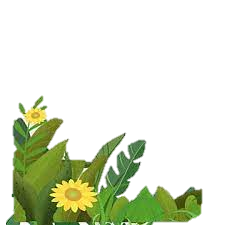 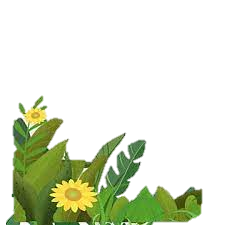 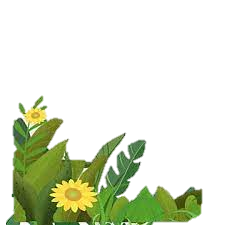 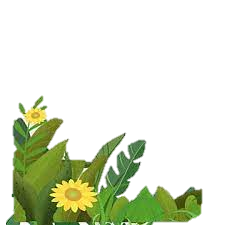 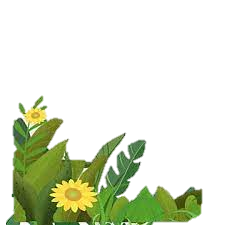 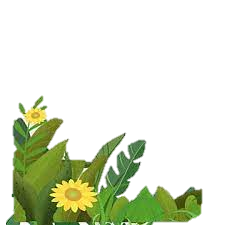 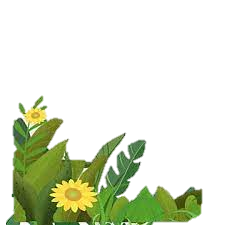 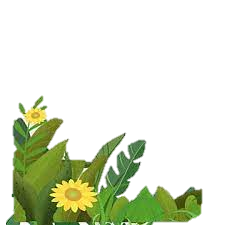 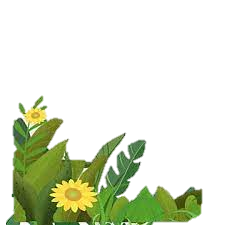 Câu 5 : Đoạn văn ghi lại cảm xúc về bài thơ Sang thu
        Sang thu của Hữu Thỉnh là một bài thơ năm chữ mà em đặc biệt yêu thích. Hình ảnh trong bài tuy mộc mạc nhưng lại rất đặc sắc, giàu ý nghĩa tượng hình. Bằng sự tinh tế, ông cảm nhận được những biến chuyển trong khoảnh khắc giao mùa từ cuối hạ sang đầu thu. Đó là những nắng, những mưa, những sấm bất ngờ của mùa hạ còn vương lại trên hàng cây đứng tuổi. Là những hương ổi phảng phất trong gió se se, là những hàng sương giăng mờ các lối. Cảm giác lưng chừng giữa hai mùa ấy được lột tả đắt giá qua hình ảnh «đám mây mùa hạ, vắt nửa mình sang thu». Tất cả các chi tiết ấy đã thành công, đem đến cho người đọc những cảm xúc bâng khuâng, xao xuyến.
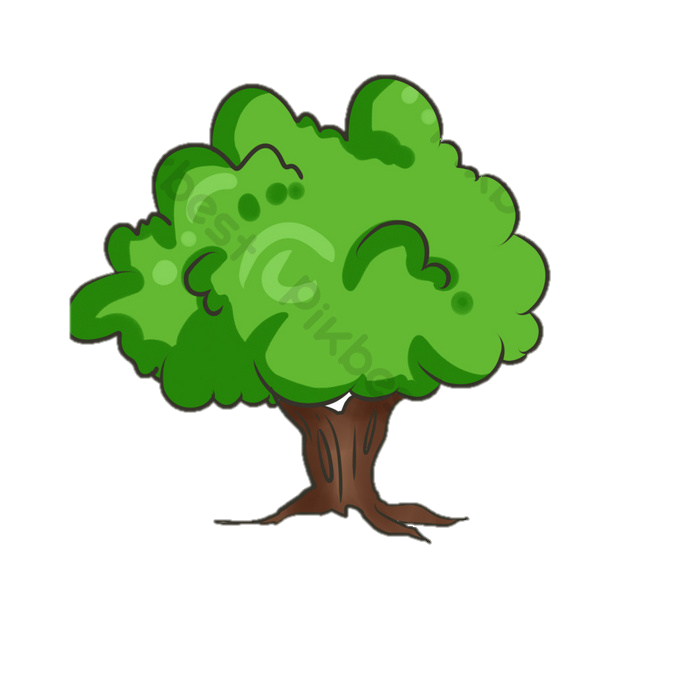 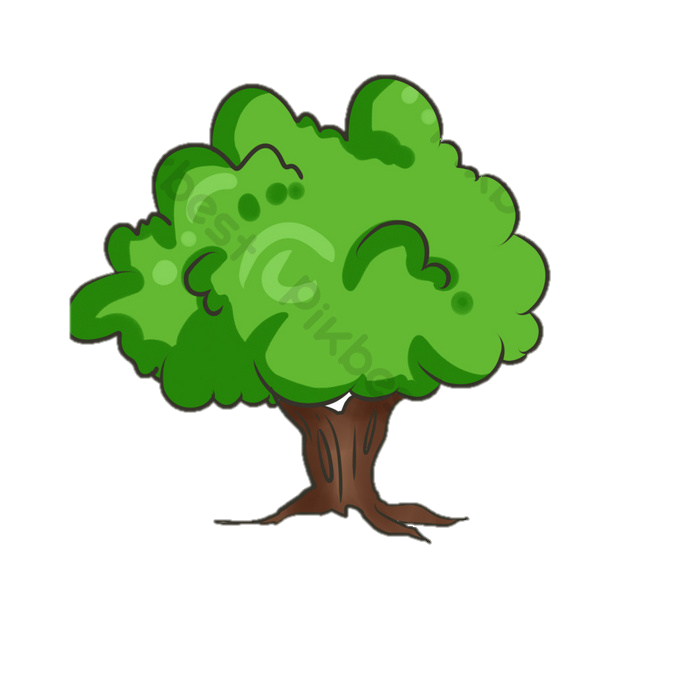 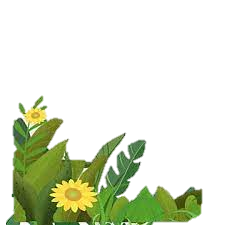 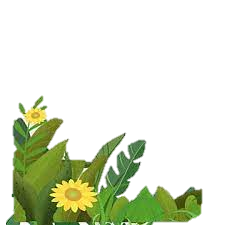 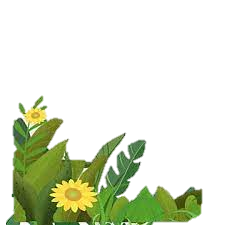 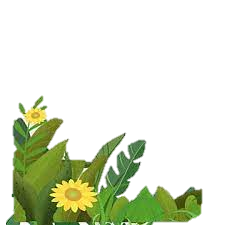 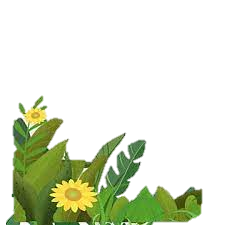 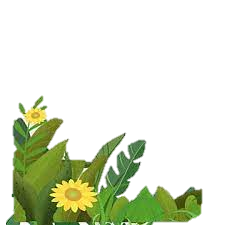 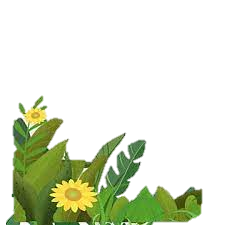 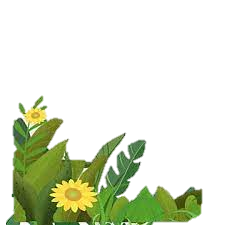 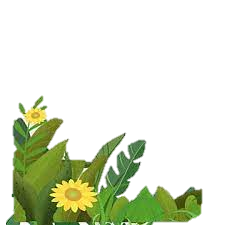 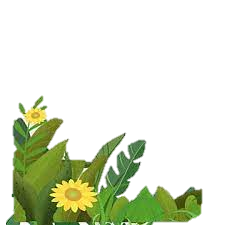 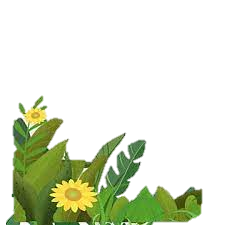 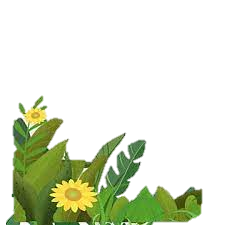 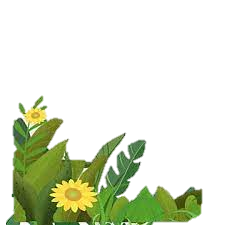 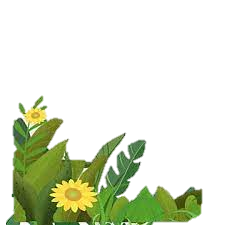 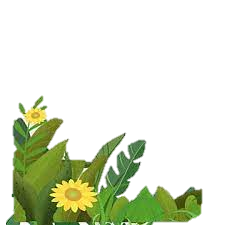 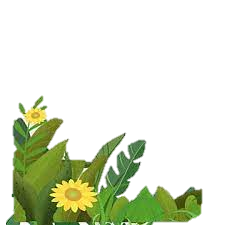 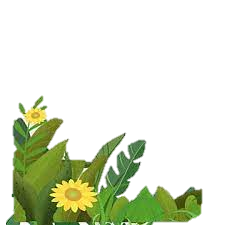 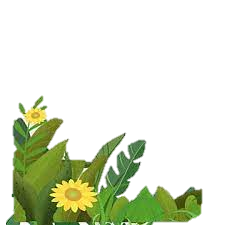 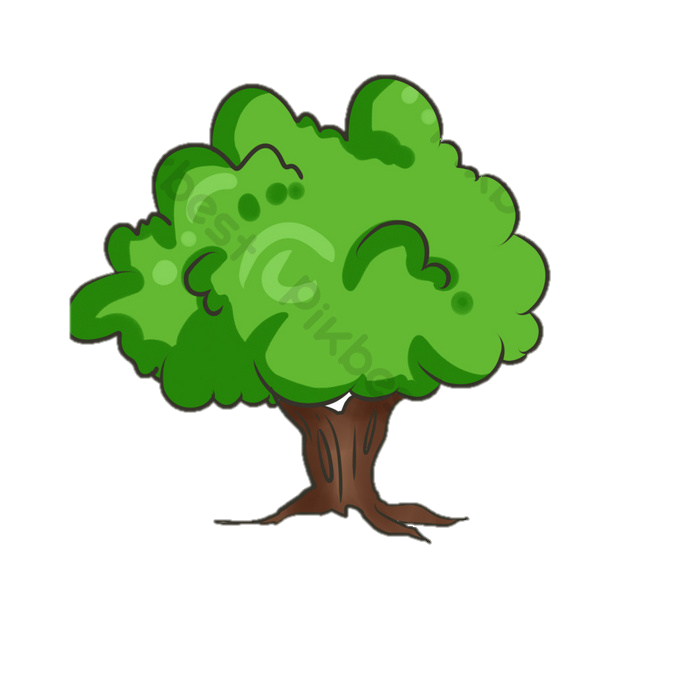 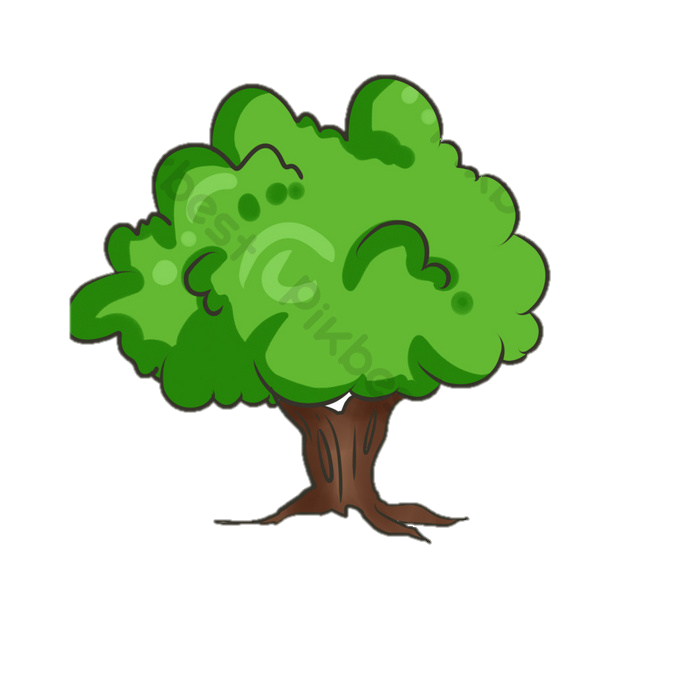 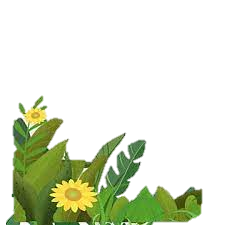 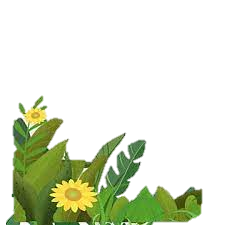 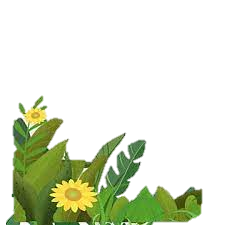 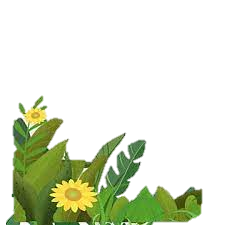 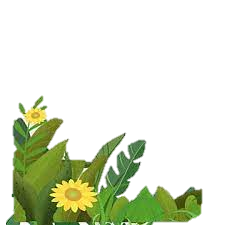 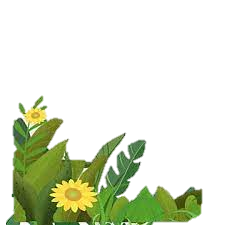 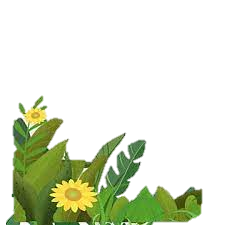 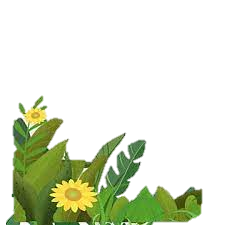 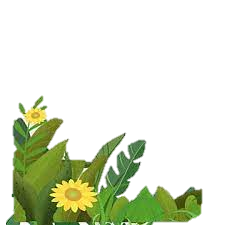 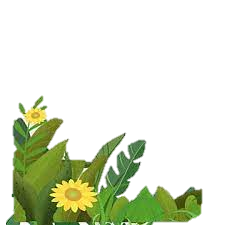 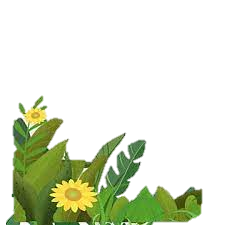 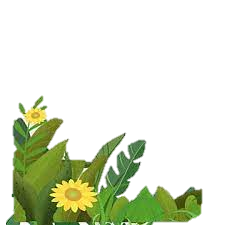 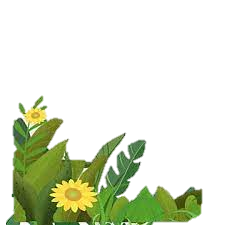 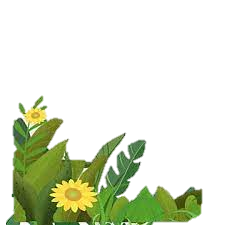 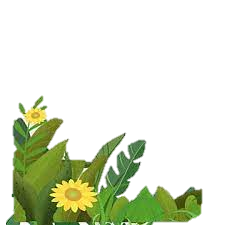 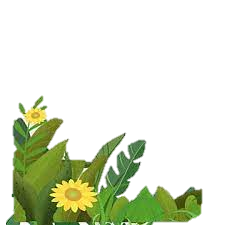 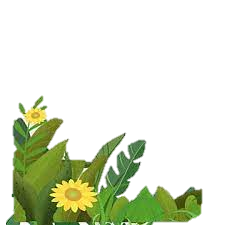 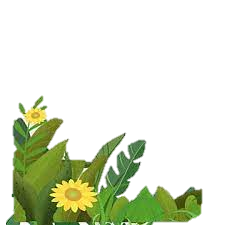 Câu 6
Khi tóm tắt ý chính do người khác trình bày ta nên dùng từ khóa, các kí hiệu và sơ đồ vì trình bày như vậy thể hiện sự khoa học, súc tích giúp dễ theo dõi, dễ hiểu.
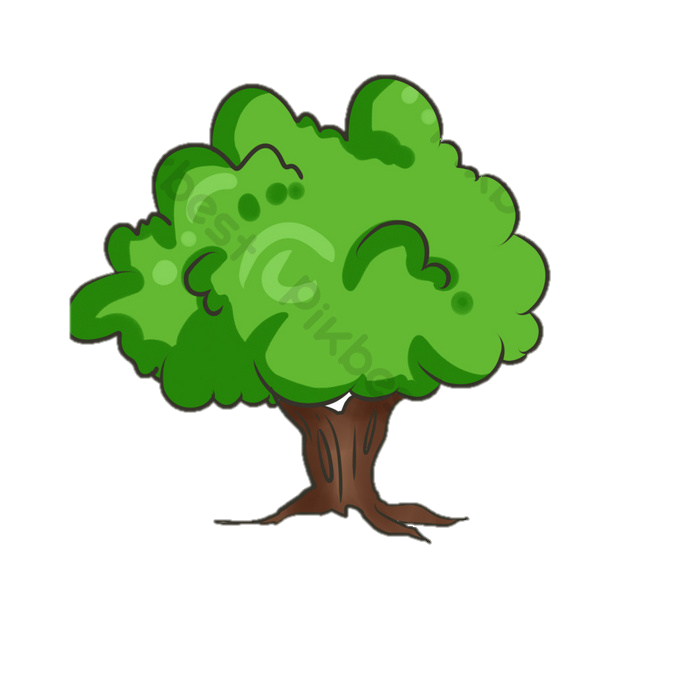 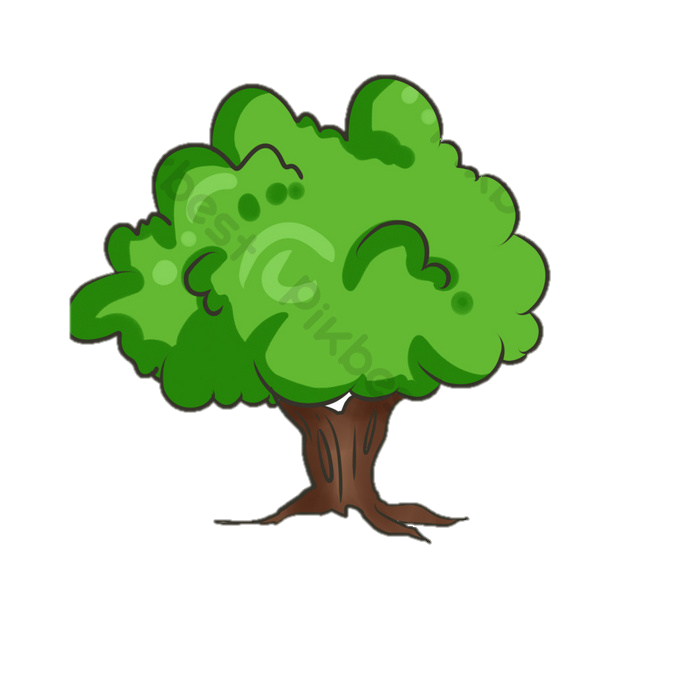 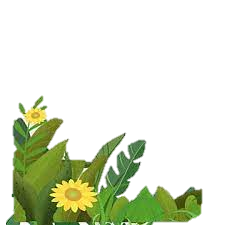 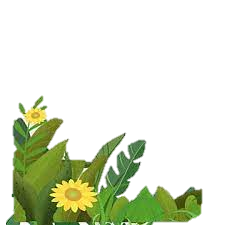 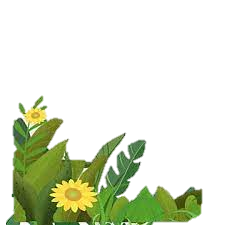 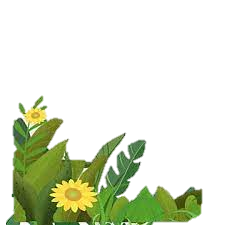 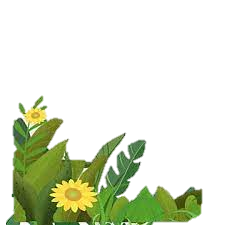 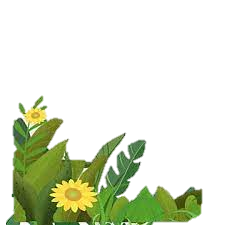 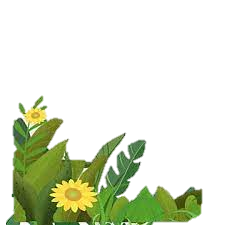 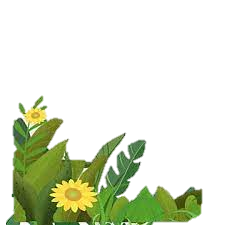 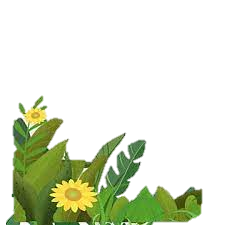 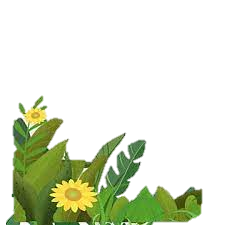 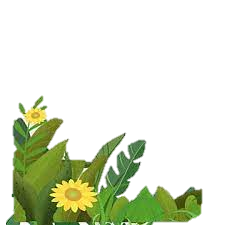 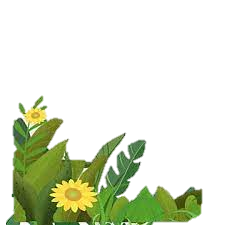 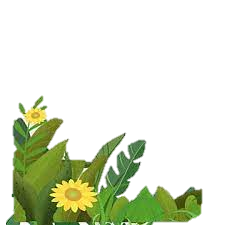 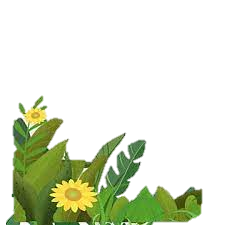 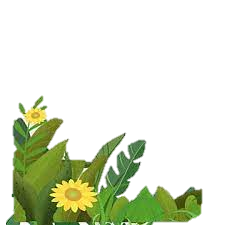 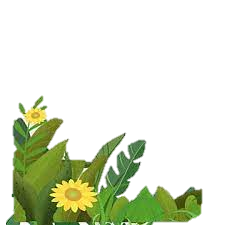 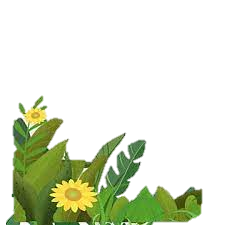 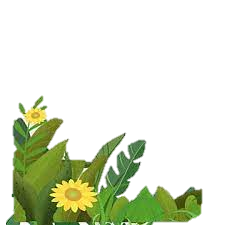 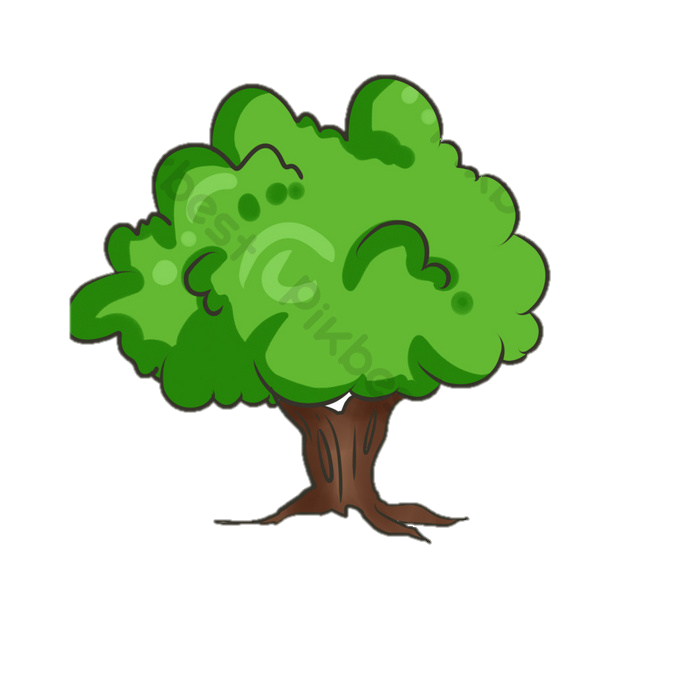 VẬN DỤNG
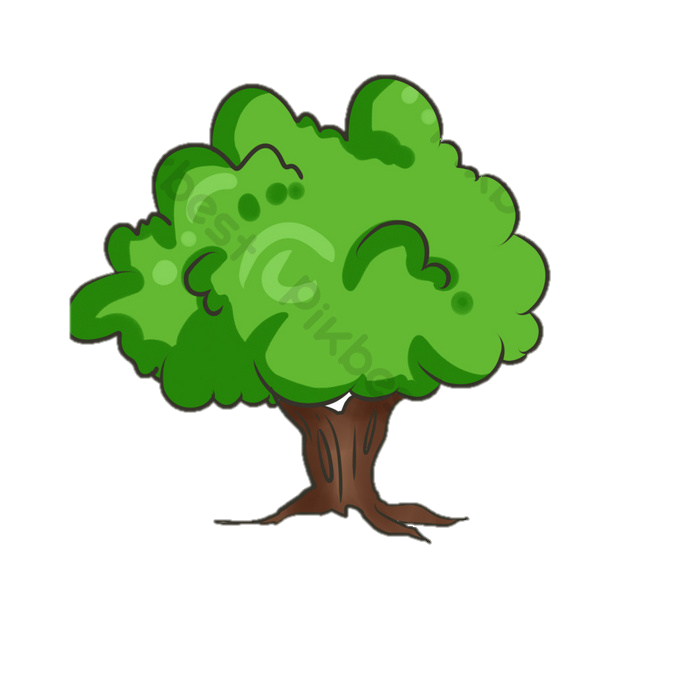 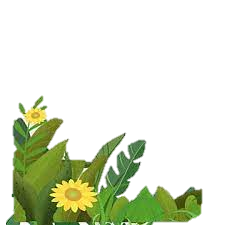 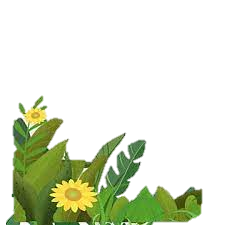 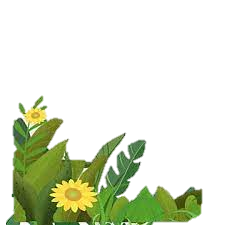 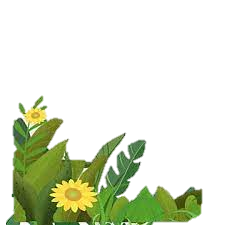 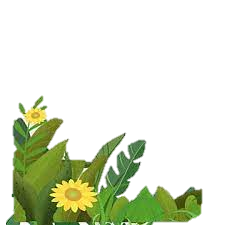 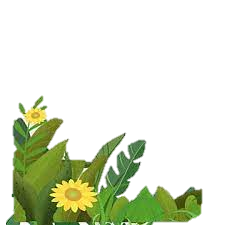 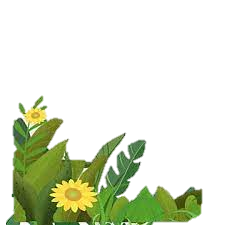 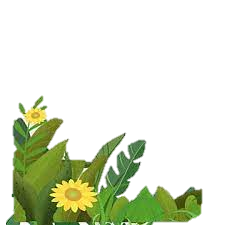 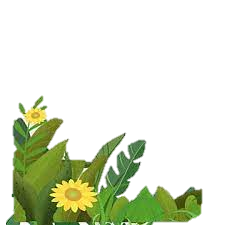 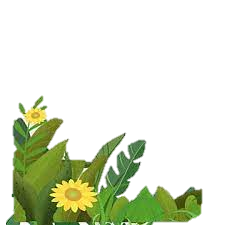 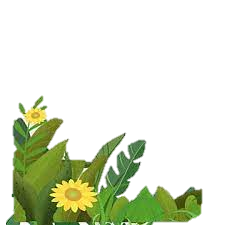 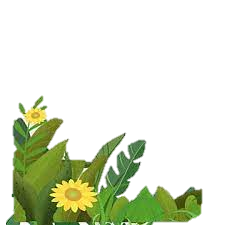 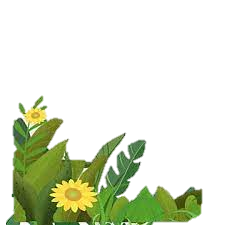 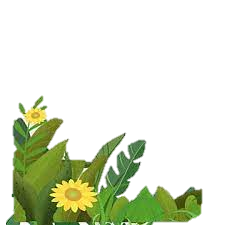 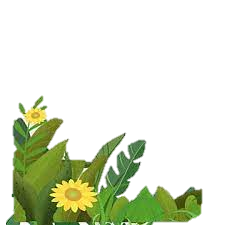 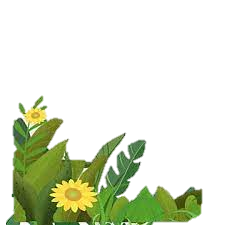 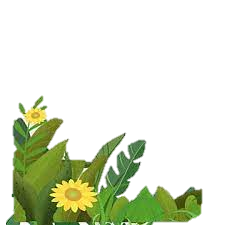 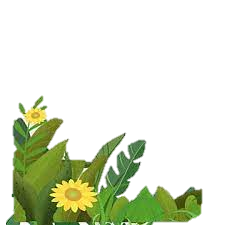 1. Việc quan sát, lắng nghe cảm nhận về thế giới tự nhiên có ý nghĩa như thế nào đối với cuộc sống của chúng ta
2. Báo cáo dự án  “Em hãy thực hiện một kế hoạch/ dự án phù hợp với khả năng của bản thân nhằm bảo vệ tự nhiên”
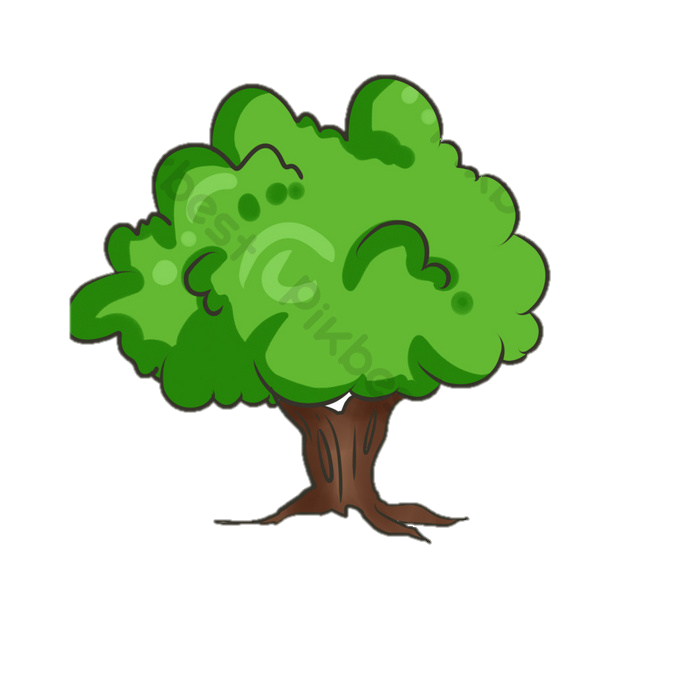 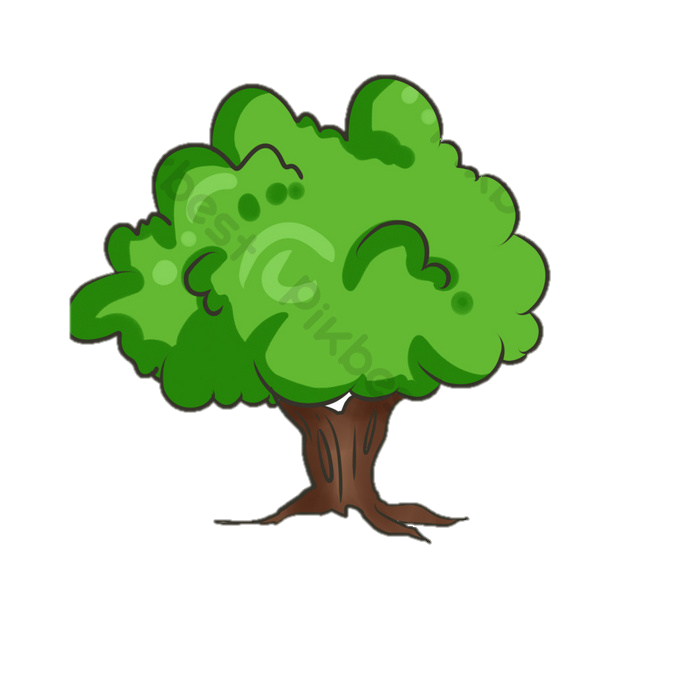 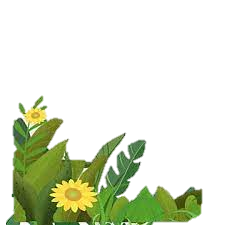 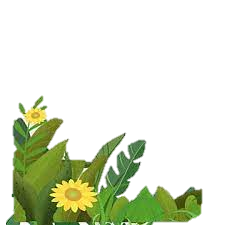 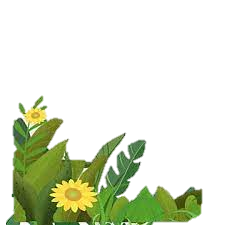 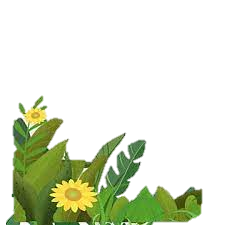 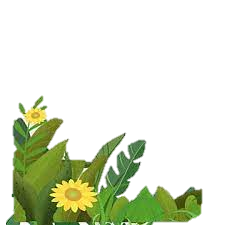 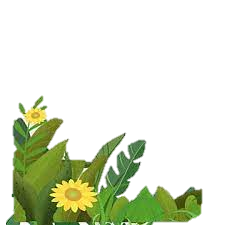 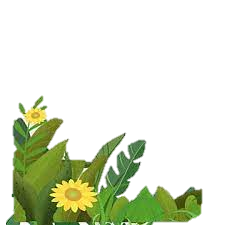 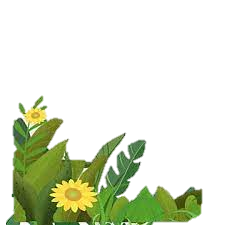 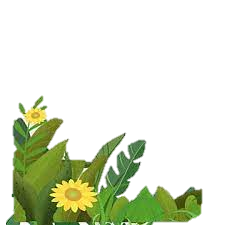 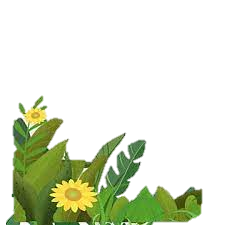 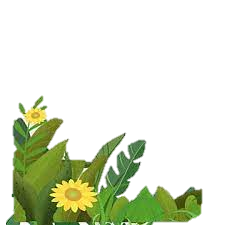 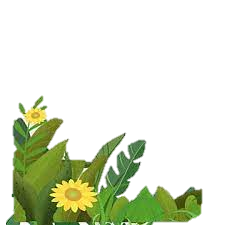 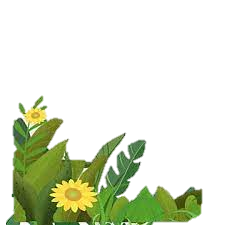 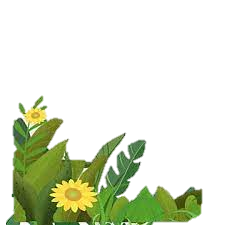 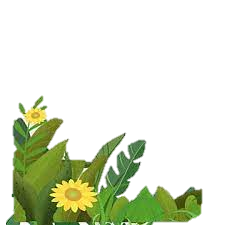 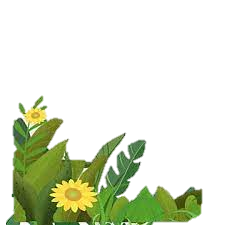 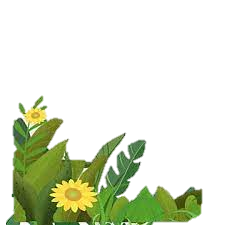 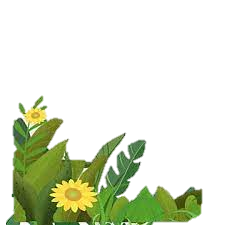 1. Việc quan sát, lắng nghe, cảm nhận giới tự nhiên có ý nghĩa quan trọng đối với cuộc sống của chúng ta. Vì chúng ta giúp xoa dịu tâm hồn, khơi dậy cảm xúc yêu thương...
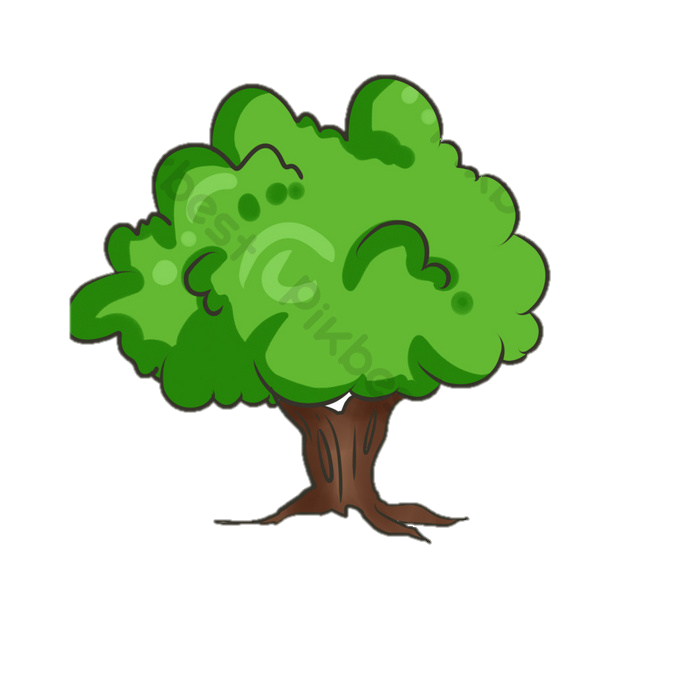 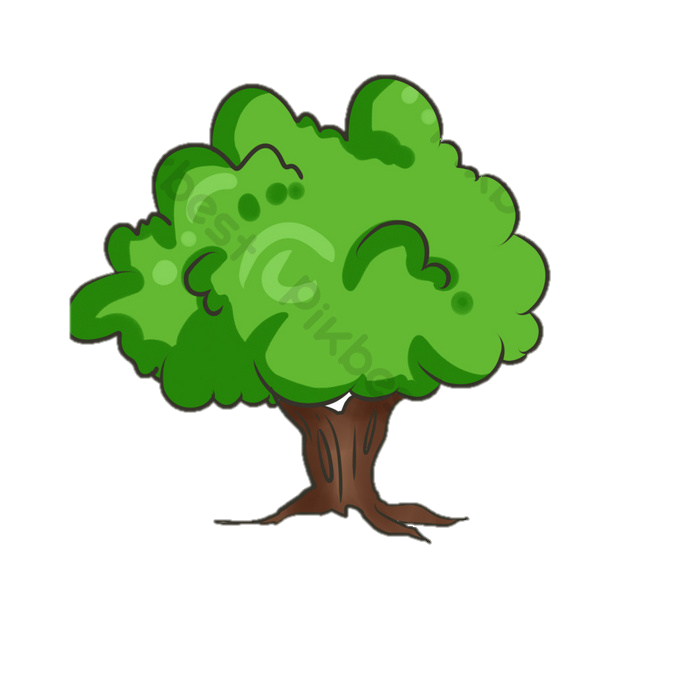 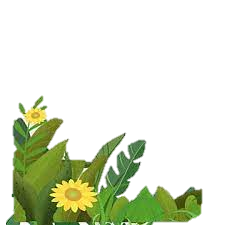 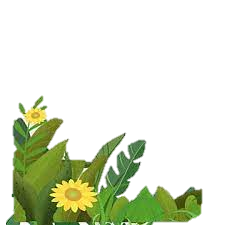 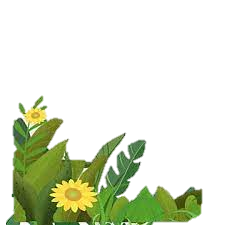 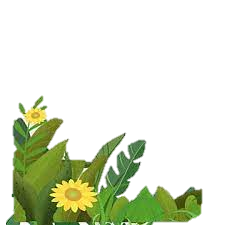 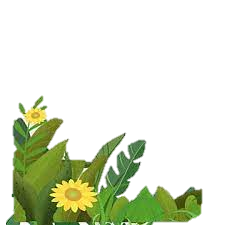 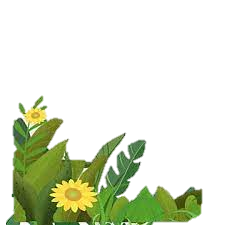 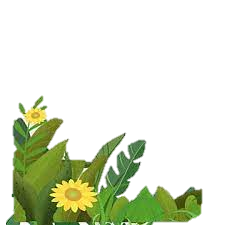 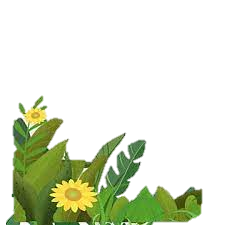 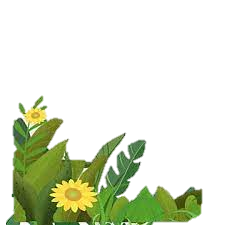 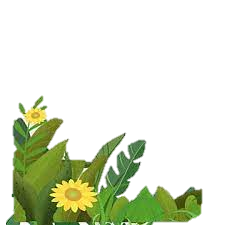 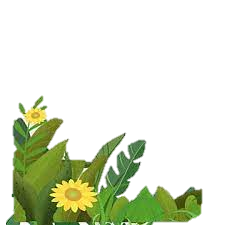 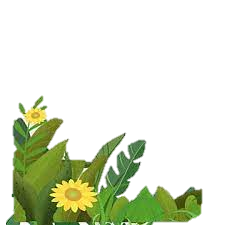 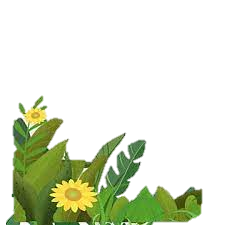 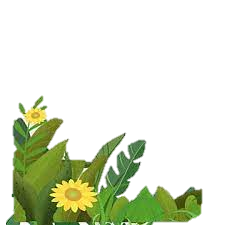 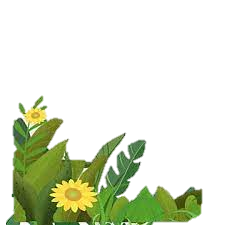 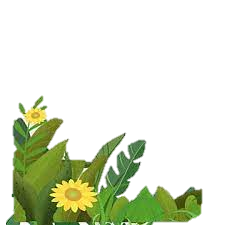 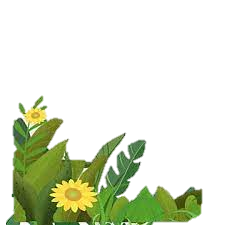 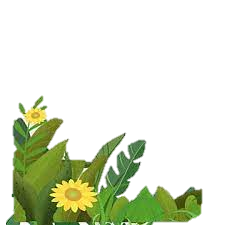 HƯỚNG DẪN TỰ HỌC
* Bài mới: Hoàn thành phiếu học tập bài tiếp theo.
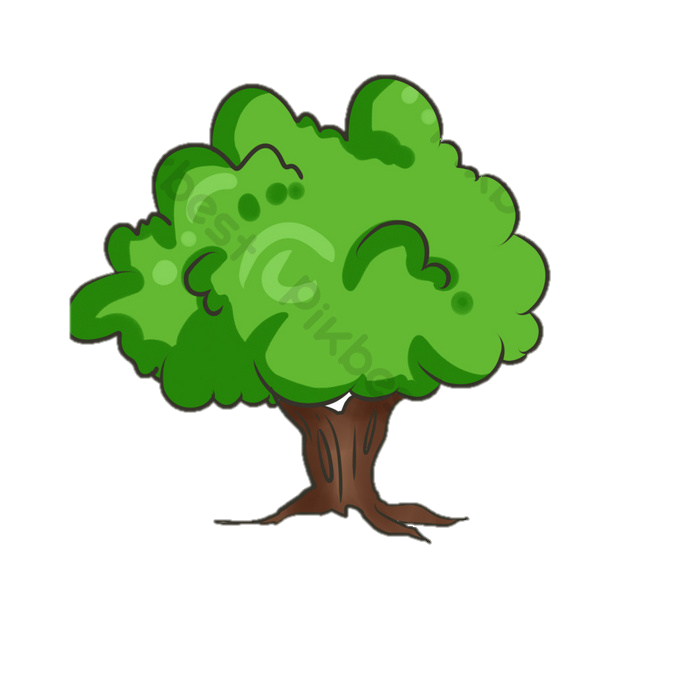 * Bài cũ: hoàn thành bai tập theo yêu cầu.
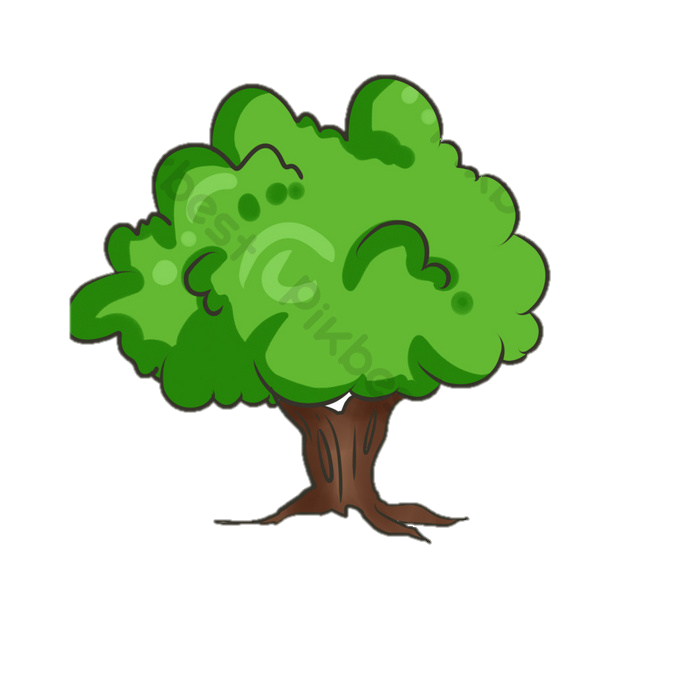 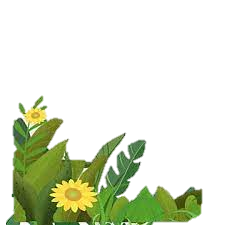 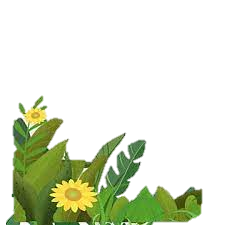 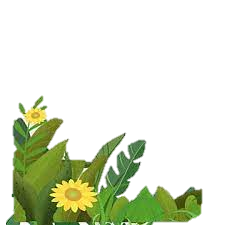 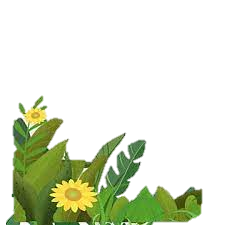 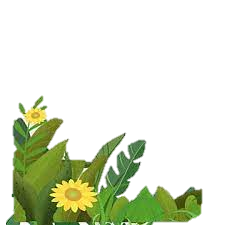 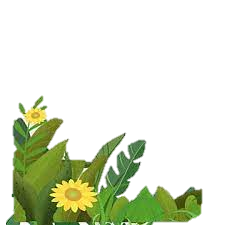 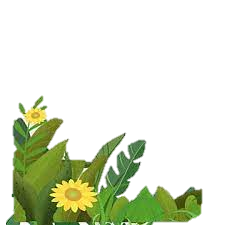 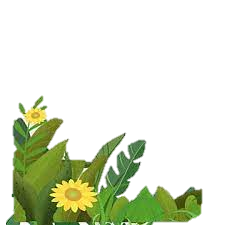 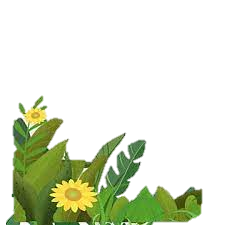 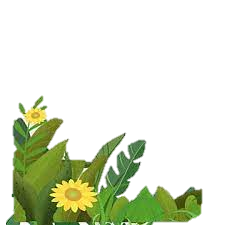 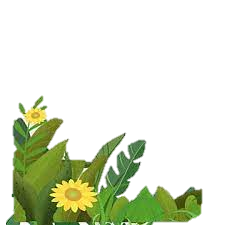 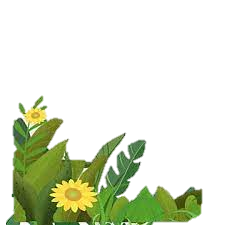 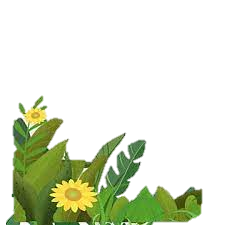 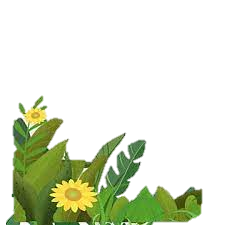 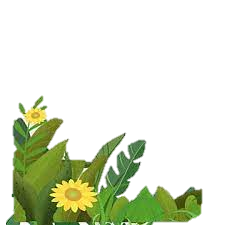 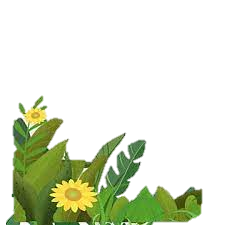 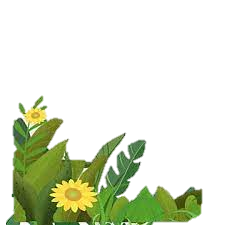 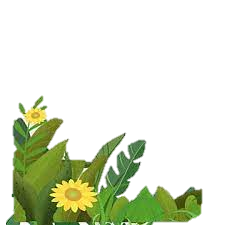 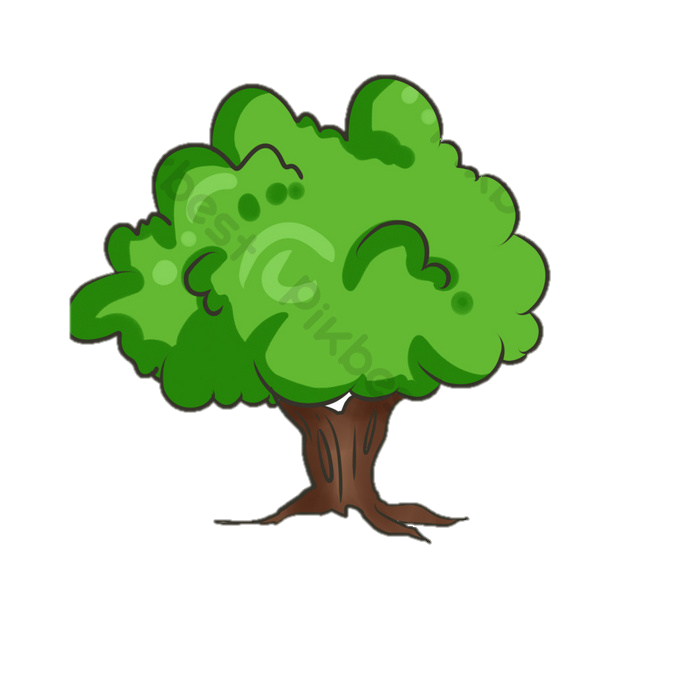 CHÚC CÁC EM 
HỌC TỐT !
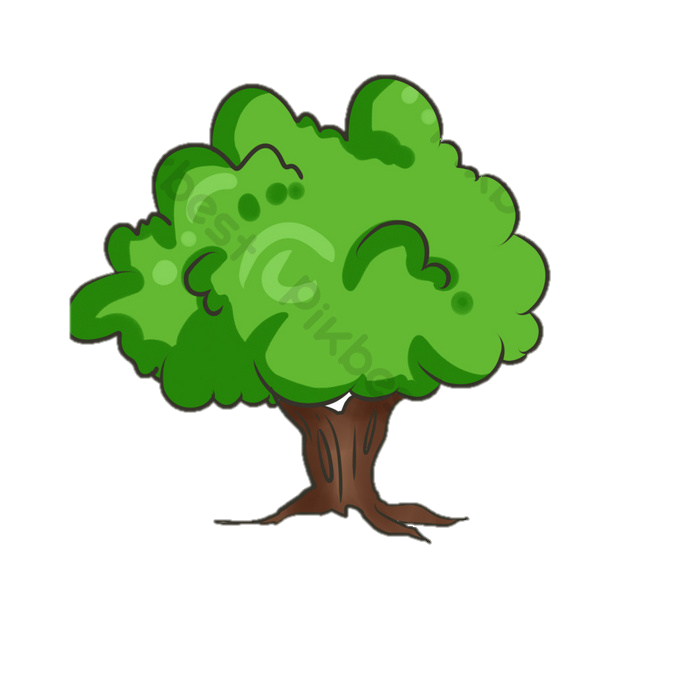 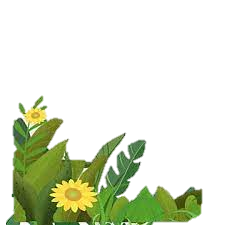 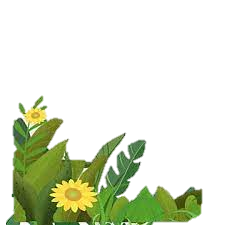 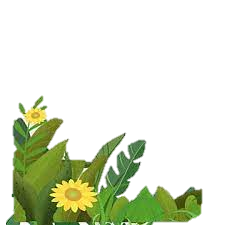 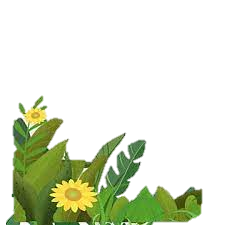 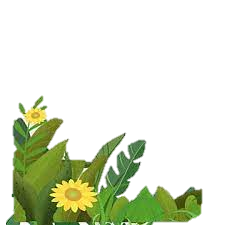 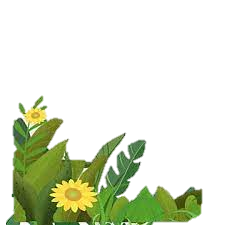 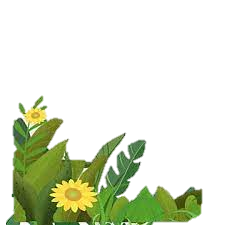 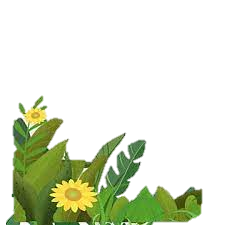 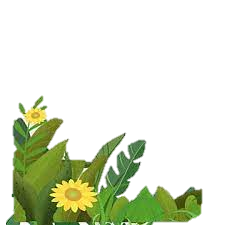 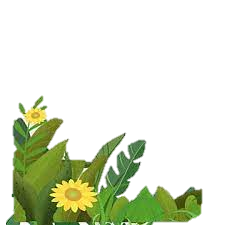 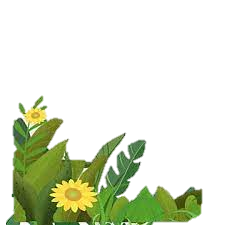 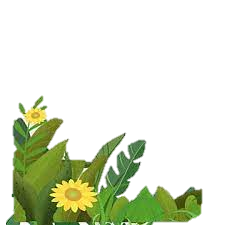 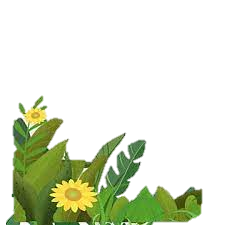 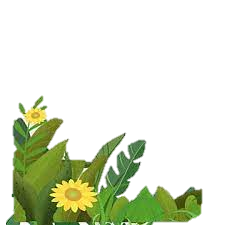 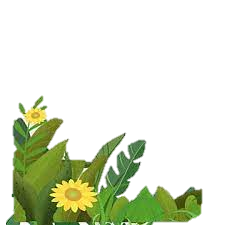 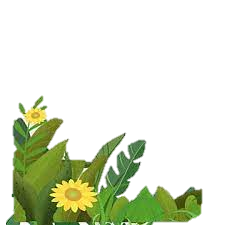 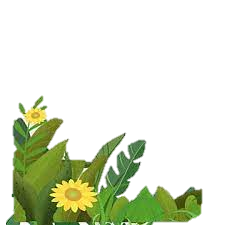 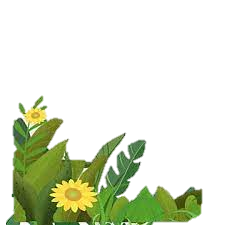